Relations ressources-consommateursContexte et problématiquePartie 2. Augmenter la charge permet de stabiliser les bioprocédés multi-réactionnels
J. Harmand, SAMI, LBE-INRAE, Narbonne, France
Généralités / General considerations
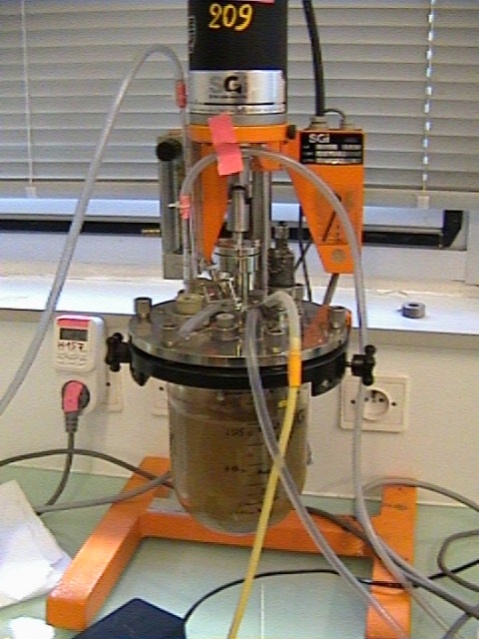 « Entrées »
« Sorties »
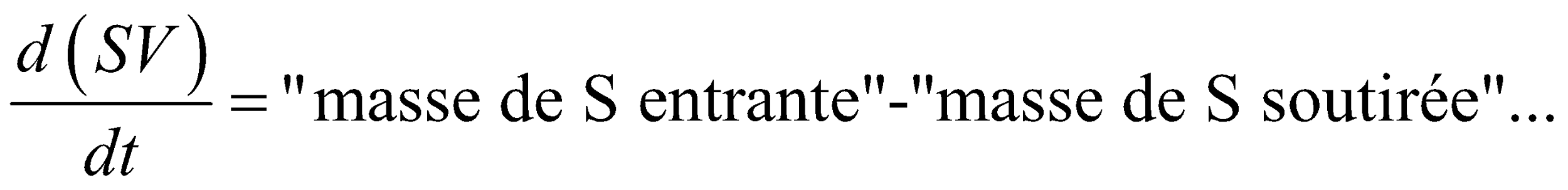 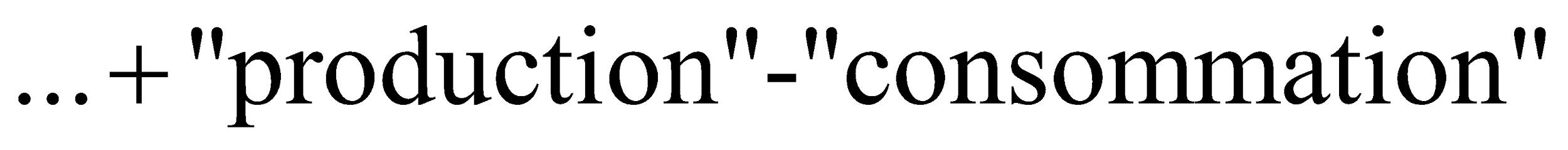 [Speaker Notes: Intrants / Ecosystèmes / Procédés / Filières / Territoires
ET le feedback des éléments de fin sur les autres 
- 3 boxes (data, modélisation, décision)
Tous les niveaux
Notion de feedback]
Systèmes considérés / System under interest
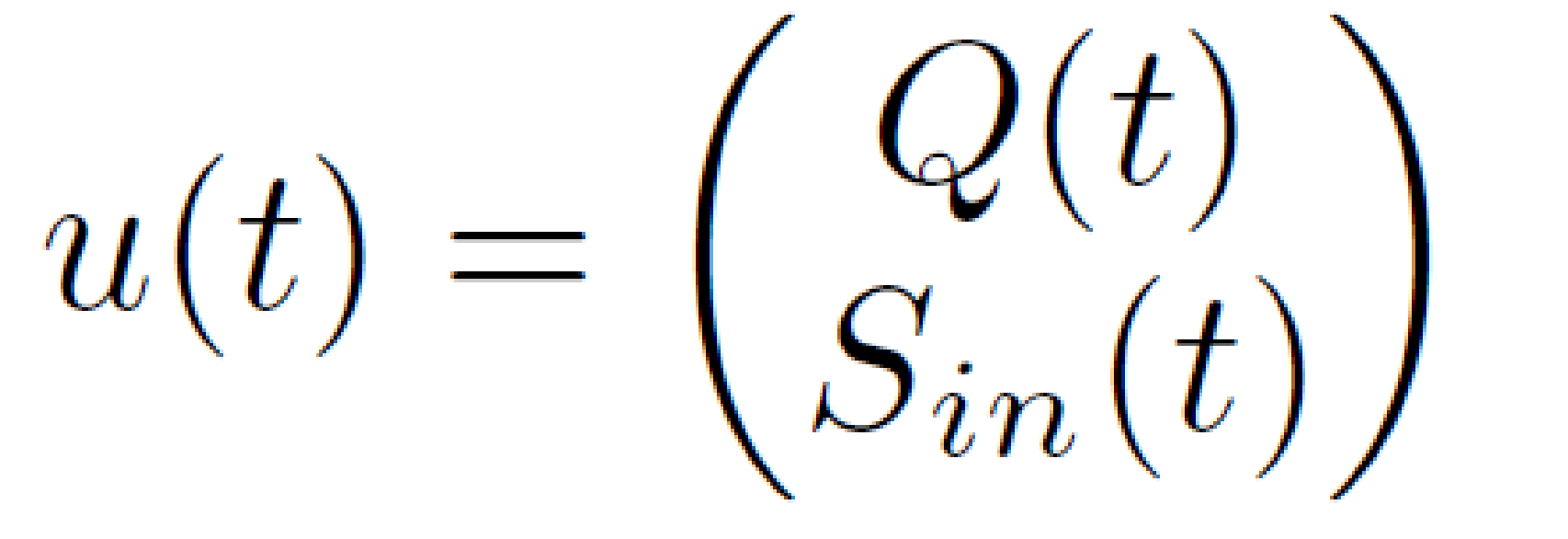 S, X
V=Cte
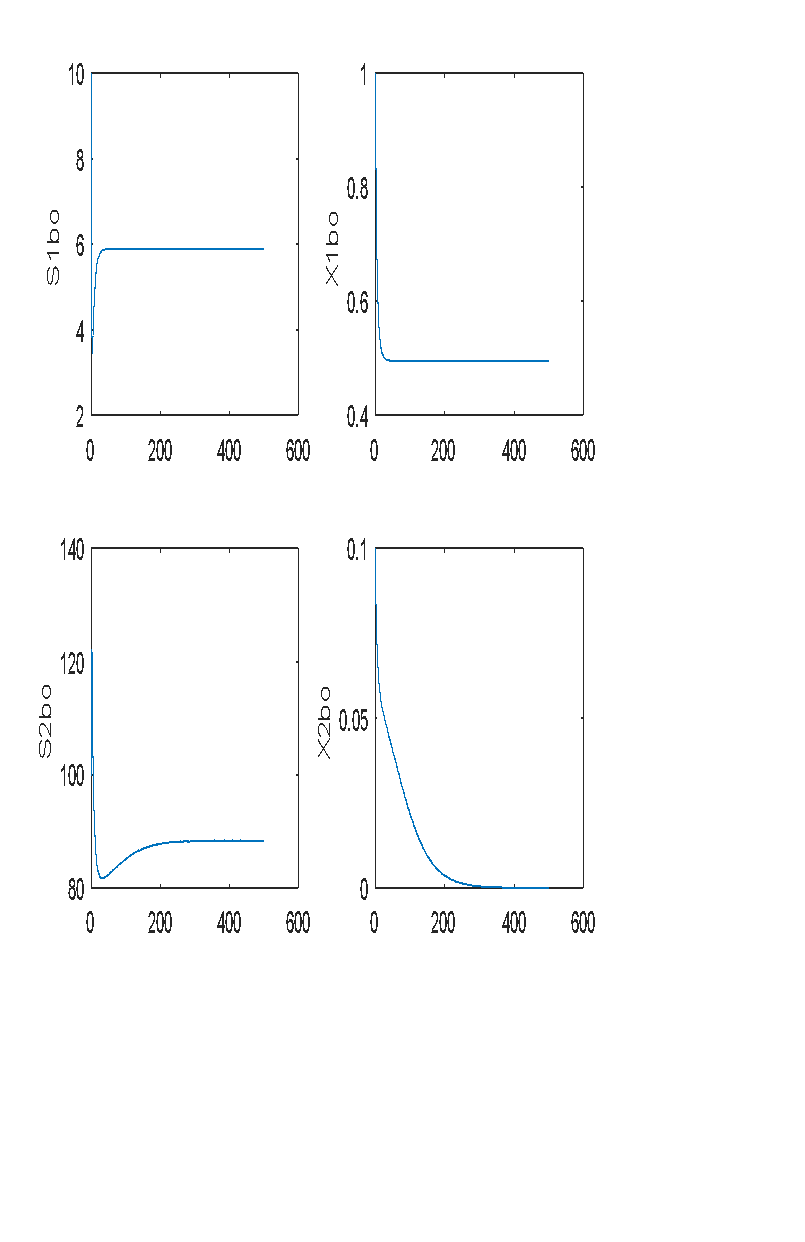 t
t
[Speaker Notes: Intrants / Ecosystèmes / Procédés / Filières / Territoires
ET le feedback des éléments de fin sur les autres 
- 3 boxes (data, modélisation, décision)
Tous les niveaux
Notion de feedback]
Notions d’équilibre / Notion of steady-state
x
1 seul point d’équilibre
Only 1 equilibrium
[Speaker Notes: Intrants / Ecosystèmes / Procédés / Filières / Territoires
ET le feedback des éléments de fin sur les autres 
- 3 boxes (data, modélisation, décision)
Tous les niveaux
Notion de feedback]
Notions d’équilibre / Notion of steady-state
2 points d’équilibre
2 equilibrium points
1 seul point d’équilibre
Only 1 equilibrium
[Speaker Notes: Intrants / Ecosystèmes / Procédés / Filières / Territoires
ET le feedback des éléments de fin sur les autres 
- 3 boxes (data, modélisation, décision)
Tous les niveaux
Notion de feedback]
Notions d’équilibre / Notion of steady-state
2 points d’équilibre
2 equilibrium points
1 seul point d’équilibre
Only 1 equilibrium
[Speaker Notes: Intrants / Ecosystèmes / Procédés / Filières / Territoires
ET le feedback des éléments de fin sur les autres 
- 3 boxes (data, modélisation, décision)
Tous les niveaux
Notion de feedback]
Notions d’équilibre / Notion of steady-state
2 points d’équilibre
2 equilibrium points
3 points d’équilibre
3 equilibrium points
1 seul point d’équilibre
Only 1 equilibrium
[Speaker Notes: Intrants / Ecosystèmes / Procédés / Filières / Territoires
ET le feedback des éléments de fin sur les autres 
- 3 boxes (data, modélisation, décision)
Tous les niveaux
Notion de feedback]
Notions d’équilibre / Notion of steady-state
2 points d’équilibre
2 equilibrium points
3 points d’équilibre
3 equilibrium points
1 seul point d’équilibre
Only 1 equilibrium
[Speaker Notes: Intrants / Ecosystèmes / Procédés / Filières / Territoires
ET le feedback des éléments de fin sur les autres 
- 3 boxes (data, modélisation, décision)
Tous les niveaux
Notion de feedback]
Notions d’équilibre / Notion of steady-state
2 points d’équilibre
2 equilibrium points
3 points d’équilibre
3 equilibrium points
1 seul point d’équilibre
Only 1 equilibrium
[Speaker Notes: Intrants / Ecosystèmes / Procédés / Filières / Territoires
ET le feedback des éléments de fin sur les autres 
- 3 boxes (data, modélisation, décision)
Tous les niveaux
Notion de feedback]
A propos de la stabilité / About stability
INSTABLE
STABLE
[Speaker Notes: Intrants / Ecosystèmes / Procédés / Filières / Territoires
ET le feedback des éléments de fin sur les autres 
- 3 boxes (data, modélisation, décision)
Tous les niveaux
Notion de feedback]
A propos de la stabilité / About stability
x
Bassin d’attraction de l’équilibre 1
Bassin d’attraction de l’équilibre 3
[Speaker Notes: Intrants / Ecosystèmes / Procédés / Filières / Territoires
ET le feedback des éléments de fin sur les autres 
- 3 boxes (data, modélisation, décision)
Tous les niveaux
Notion de feedback]
En deux dimensions / In 2 dimensions
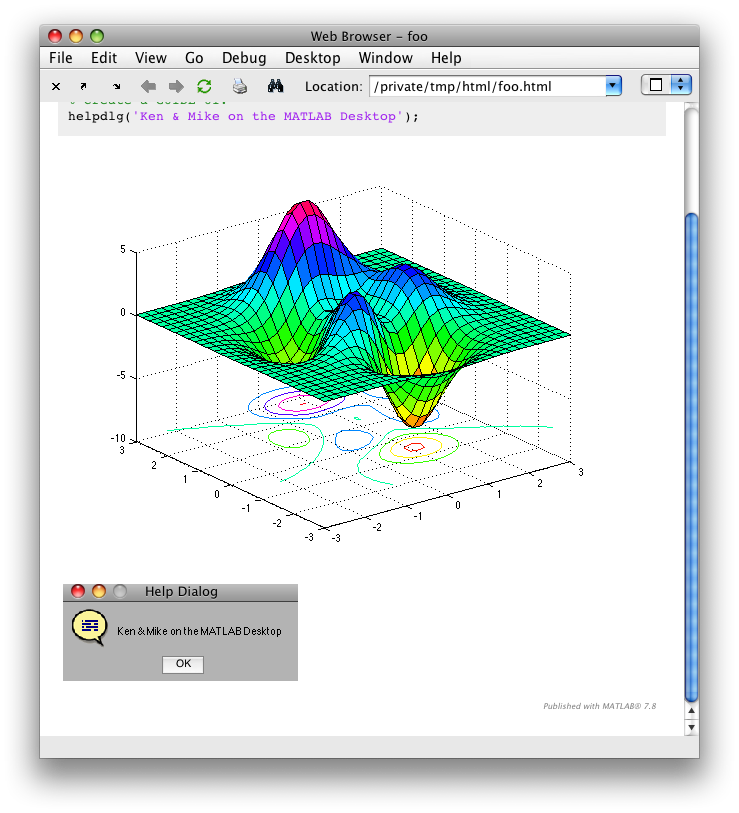 [Speaker Notes: Culture historique de la modélisation sans a priori méthodologique;

La modélisation nourrit l’expérimentation et vice-versa (A/R permanent entre modélisation et expériences);

Fondamentalement inter-disciplinaire (informatique, mathématiques appliqués, automatique, statistique, écologie, physique, agronomie, évaluation environnementale…);

Notion de feedback (presque) omniprésent;

Rapport différent à l’ACV (avec départ d’AH mais une opportunité et l’omniprésence dans l’approche inter-disciplinaire des problèmes avec appropriation de la problématique par un CR – incertitude de la donnée dans l’ACV).]
(Re)définitions
Attention : dans le cadre de cette présentation, un système « instable » est un système, dont le point d’équilibre correspondant au lessivage, est stable!
[Speaker Notes: Culture historique de la modélisation sans a priori méthodologique;

La modélisation nourrit l’expérimentation et vice-versa (A/R permanent entre modélisation et expériences);

Fondamentalement inter-disciplinaire (informatique, mathématiques appliqués, automatique, statistique, écologie, physique, agronomie, évaluation environnementale…);

Notion de feedback (presque) omniprésent;

Rapport différent à l’ACV (avec départ d’AH mais une opportunité et l’omniprésence dans l’approche inter-disciplinaire des problèmes avec appropriation de la problématique par un CR – incertitude de la donnée dans l’ACV).]
Différentes représentations possibles / Different possible representations
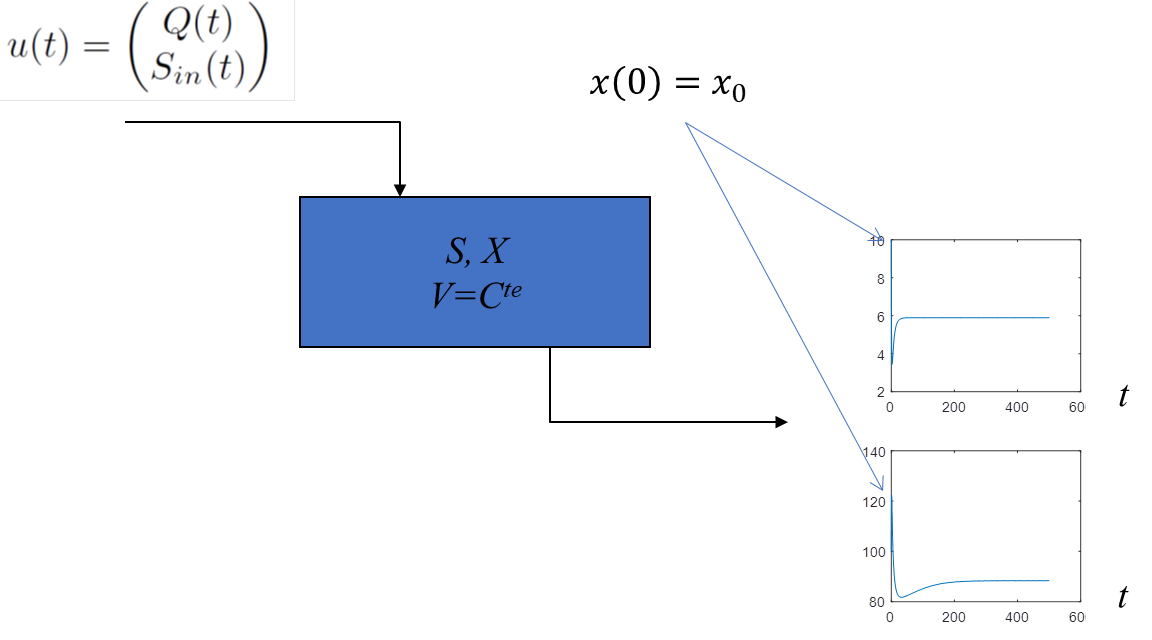 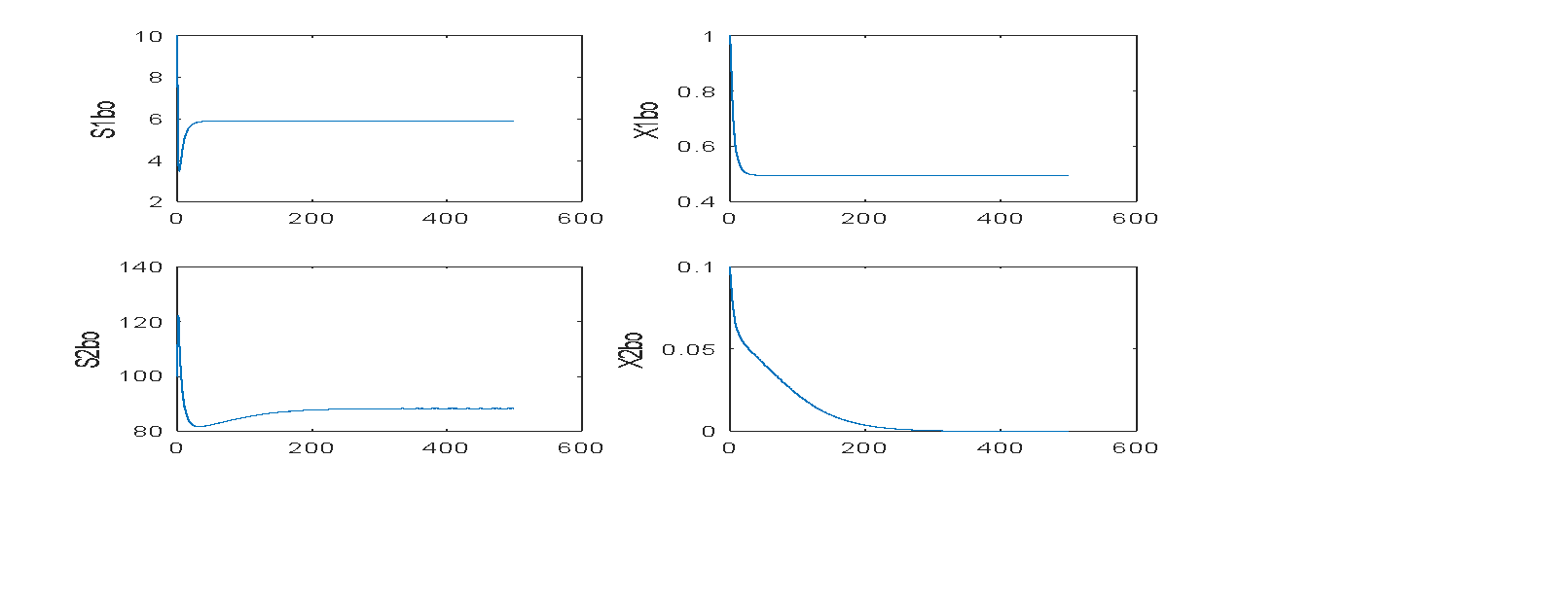 Réponse temporelle : valable pour une seule condition initiale et un seul couple {D,Sin} donné
[Speaker Notes: Culture historique de la modélisation sans a priori méthodologique;

La modélisation nourrit l’expérimentation et vice-versa (A/R permanent entre modélisation et expériences);

Fondamentalement inter-disciplinaire (informatique, mathématiques appliqués, automatique, statistique, écologie, physique, agronomie, évaluation environnementale…);

Notion de feedback (presque) omniprésent;

Rapport différent à l’ACV (avec départ d’AH mais une opportunité et l’omniprésence dans l’approche inter-disciplinaire des problèmes avec appropriation de la problématique par un CR – incertitude de la donnée dans l’ACV).]
Différentes représentations possibles / Different possible representations
H0 : Systèmes continus
H1 : 
H2 : Cinétique de Haldane
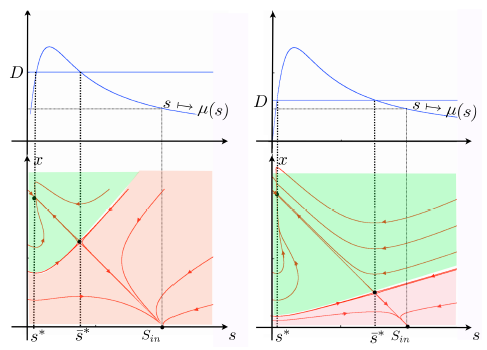 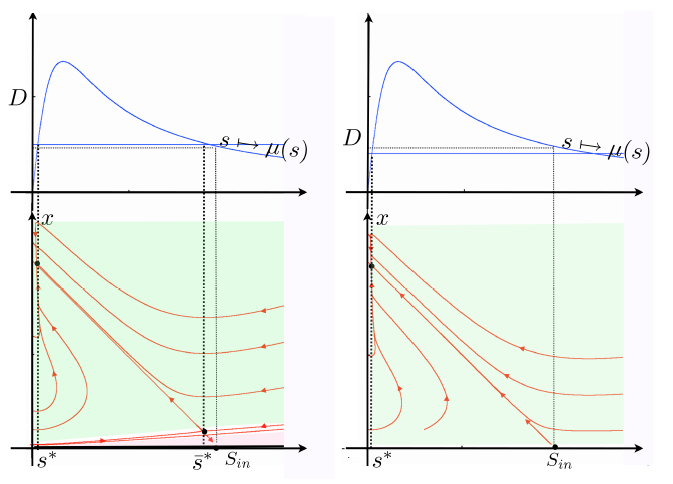 Plan de phase : pas de réponse de chaque état mais une caractérisation des « bassins d’attraction » de chaque équilibre en fonction de la condition initiale - représentation qui dépend des entrées et valable pour un couple {D,Sin} donné
[Speaker Notes: Culture historique de la modélisation sans a priori méthodologique;

La modélisation nourrit l’expérimentation et vice-versa (A/R permanent entre modélisation et expériences);

Fondamentalement inter-disciplinaire (informatique, mathématiques appliqués, automatique, statistique, écologie, physique, agronomie, évaluation environnementale…);

Notion de feedback (presque) omniprésent;

Rapport différent à l’ACV (avec départ d’AH mais une opportunité et l’omniprésence dans l’approche inter-disciplinaire des problèmes avec appropriation de la problématique par un CR – incertitude de la donnée dans l’ACV).]
Différentes représentations possibles / Different possible representations
H0 : Systèmes continus
H1 : 
H2 : Cinétique de Haldane
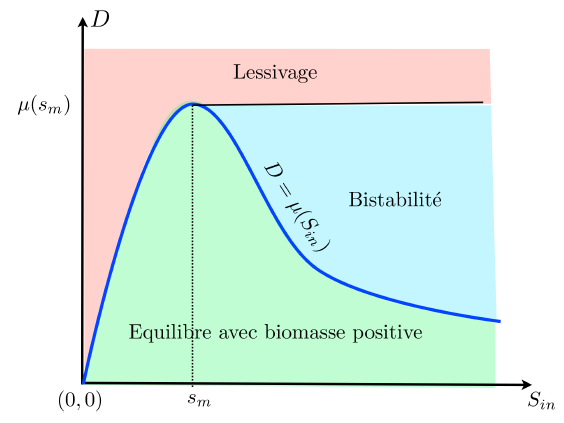 Sin1
D1
Diagramme opératoire : quelles que soient la CI, on ira vers un seul point d’équilibre fonctionnel.
[Speaker Notes: Culture historique de la modélisation sans a priori méthodologique;

La modélisation nourrit l’expérimentation et vice-versa (A/R permanent entre modélisation et expériences);

Fondamentalement inter-disciplinaire (informatique, mathématiques appliqués, automatique, statistique, écologie, physique, agronomie, évaluation environnementale…);

Notion de feedback (presque) omniprésent;

Rapport différent à l’ACV (avec départ d’AH mais une opportunité et l’omniprésence dans l’approche inter-disciplinaire des problèmes avec appropriation de la problématique par un CR – incertitude de la donnée dans l’ACV).]
Différentes représentations possibles / Different possible representations
H0 : Systèmes continus
H1 : 
H2 : Cinétique de Haldane
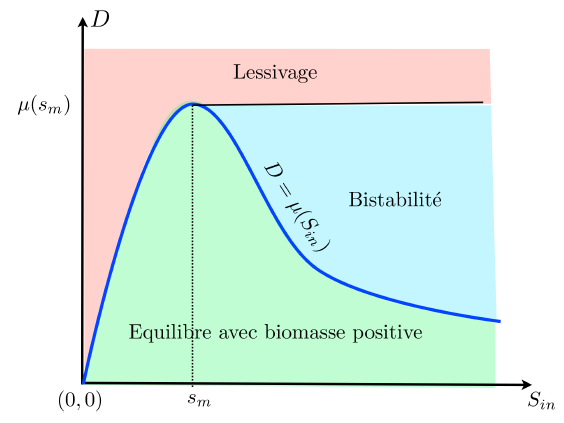 Sin1
D2
Diagramme opératoire : la CI détermine le point d’équilibre vers lequel on va – le point d’équilibre fonctionnel OU LE lessivage
[Speaker Notes: Culture historique de la modélisation sans a priori méthodologique;

La modélisation nourrit l’expérimentation et vice-versa (A/R permanent entre modélisation et expériences);

Fondamentalement inter-disciplinaire (informatique, mathématiques appliqués, automatique, statistique, écologie, physique, agronomie, évaluation environnementale…);

Notion de feedback (presque) omniprésent;

Rapport différent à l’ACV (avec départ d’AH mais une opportunité et l’omniprésence dans l’approche inter-disciplinaire des problèmes avec appropriation de la problématique par un CR – incertitude de la donnée dans l’ACV).]
Condition de stabilité / Stability condition
H0 : Systèmes continus
H1 : 
H2 : Cinétique de Haldane
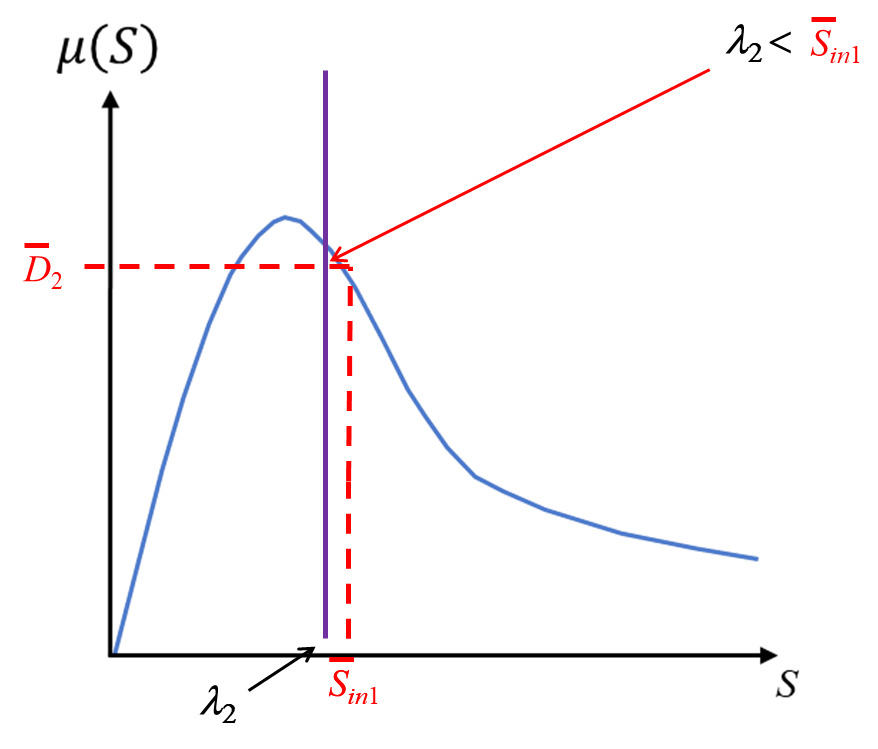 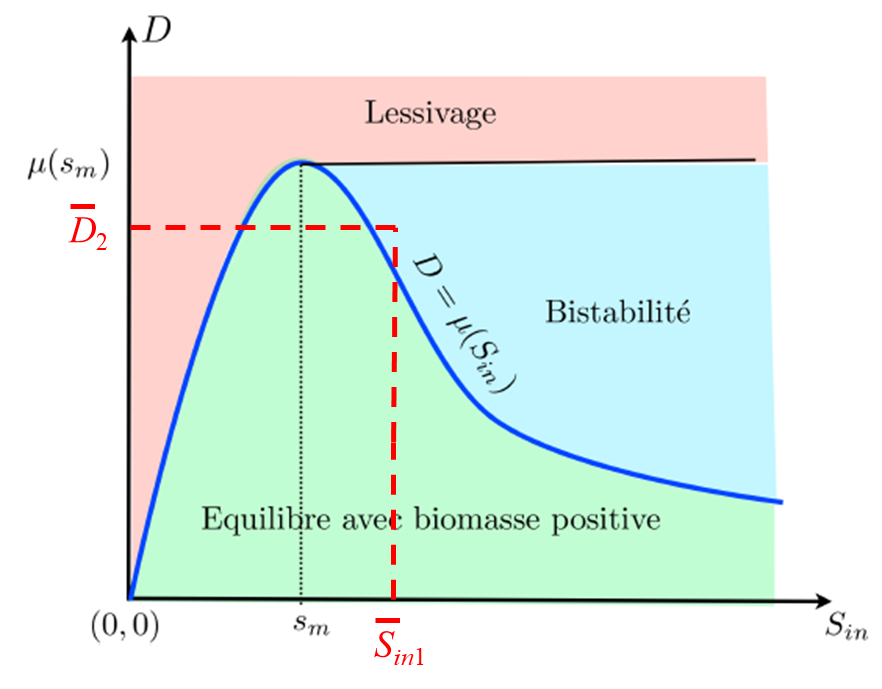 Diagramme opératoire : condition de stabilité des points d’équilibre en fonction des couples {D,Sin}
[Speaker Notes: Culture historique de la modélisation sans a priori méthodologique;

La modélisation nourrit l’expérimentation et vice-versa (A/R permanent entre modélisation et expériences);

Fondamentalement inter-disciplinaire (informatique, mathématiques appliqués, automatique, statistique, écologie, physique, agronomie, évaluation environnementale…);

Notion de feedback (presque) omniprésent;

Rapport différent à l’ACV (avec départ d’AH mais une opportunité et l’omniprésence dans l’approche inter-disciplinaire des problèmes avec appropriation de la problématique par un CR – incertitude de la donnée dans l’ACV).]
Condition de stabilité / Stability condition
H0 : Systèmes continus
H1 : 
H2 : Cinétique de Haldane
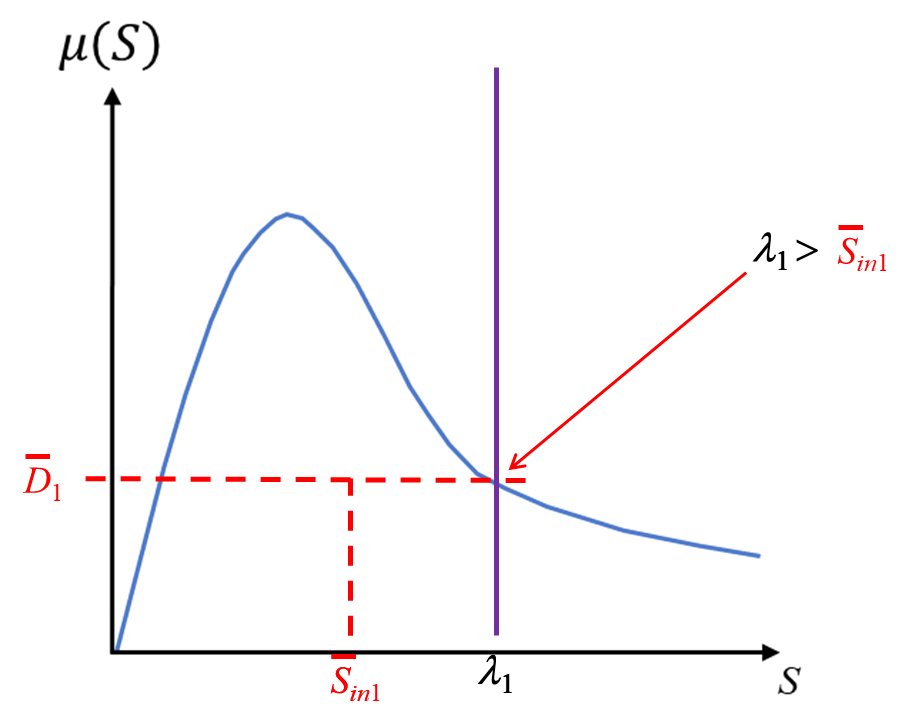 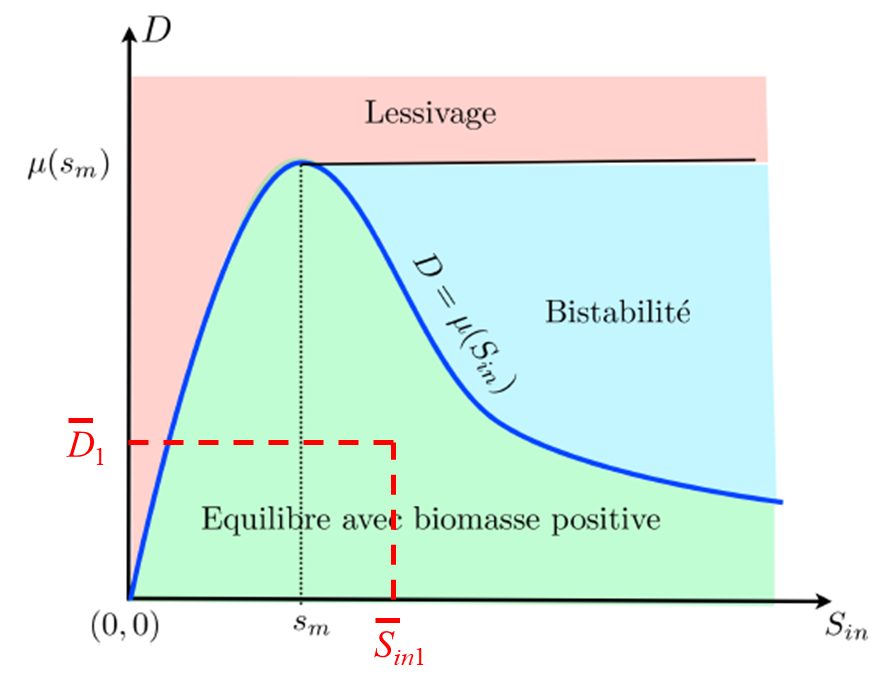 Diagramme opératoire : condition de stabilité des points d’équilibre en fonction des couples {D,Sin}
[Speaker Notes: Culture historique de la modélisation sans a priori méthodologique;

La modélisation nourrit l’expérimentation et vice-versa (A/R permanent entre modélisation et expériences);

Fondamentalement inter-disciplinaire (informatique, mathématiques appliqués, automatique, statistique, écologie, physique, agronomie, évaluation environnementale…);

Notion de feedback (presque) omniprésent;

Rapport différent à l’ACV (avec départ d’AH mais une opportunité et l’omniprésence dans l’approche inter-disciplinaire des problèmes avec appropriation de la problématique par un CR – incertitude de la donnée dans l’ACV).]
Stratégie de stabilisation / Stabilization strategy
H0 : Systèmes continus
H1 : 
H2 : Cinétique de Haldane
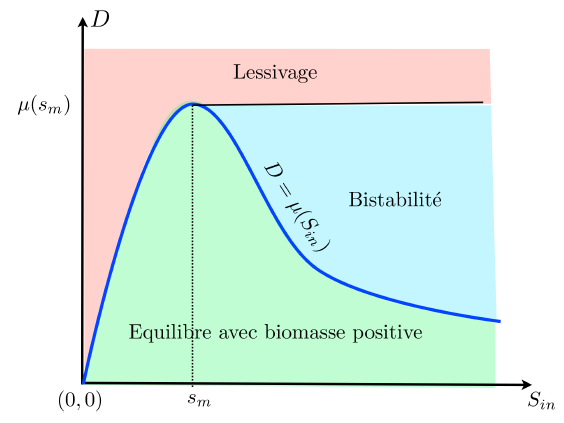 Sin
D
D
Diagramme opératoire : une stratégie de contrôle pour stabiliser est de baisser le taux de dilution!
[Speaker Notes: Culture historique de la modélisation sans a priori méthodologique;

La modélisation nourrit l’expérimentation et vice-versa (A/R permanent entre modélisation et expériences);

Fondamentalement inter-disciplinaire (informatique, mathématiques appliqués, automatique, statistique, écologie, physique, agronomie, évaluation environnementale…);

Notion de feedback (presque) omniprésent;

Rapport différent à l’ACV (avec départ d’AH mais une opportunité et l’omniprésence dans l’approche inter-disciplinaire des problèmes avec appropriation de la problématique par un CR – incertitude de la donnée dans l’ACV).]
Stratégie de stabilisation / Stabilization strategy
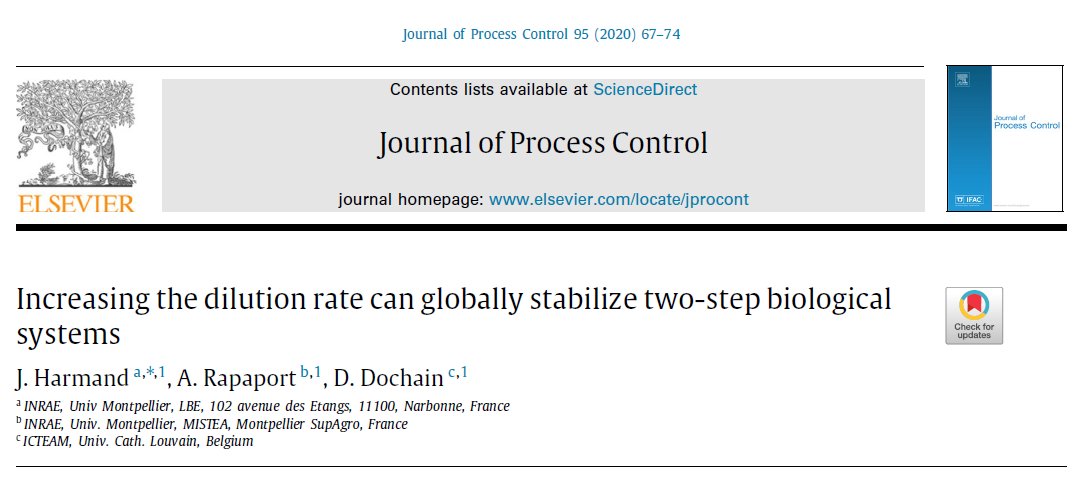 [Speaker Notes: Culture historique de la modélisation sans a priori méthodologique;

La modélisation nourrit l’expérimentation et vice-versa (A/R permanent entre modélisation et expériences);

Fondamentalement inter-disciplinaire (informatique, mathématiques appliqués, automatique, statistique, écologie, physique, agronomie, évaluation environnementale…);

Notion de feedback (presque) omniprésent;

Rapport différent à l’ACV (avec départ d’AH mais une opportunité et l’omniprésence dans l’approche inter-disciplinaire des problèmes avec appropriation de la problématique par un CR – incertitude de la donnée dans l’ACV).]
Stratégie de stabilisation / Stabilization strategy
S1
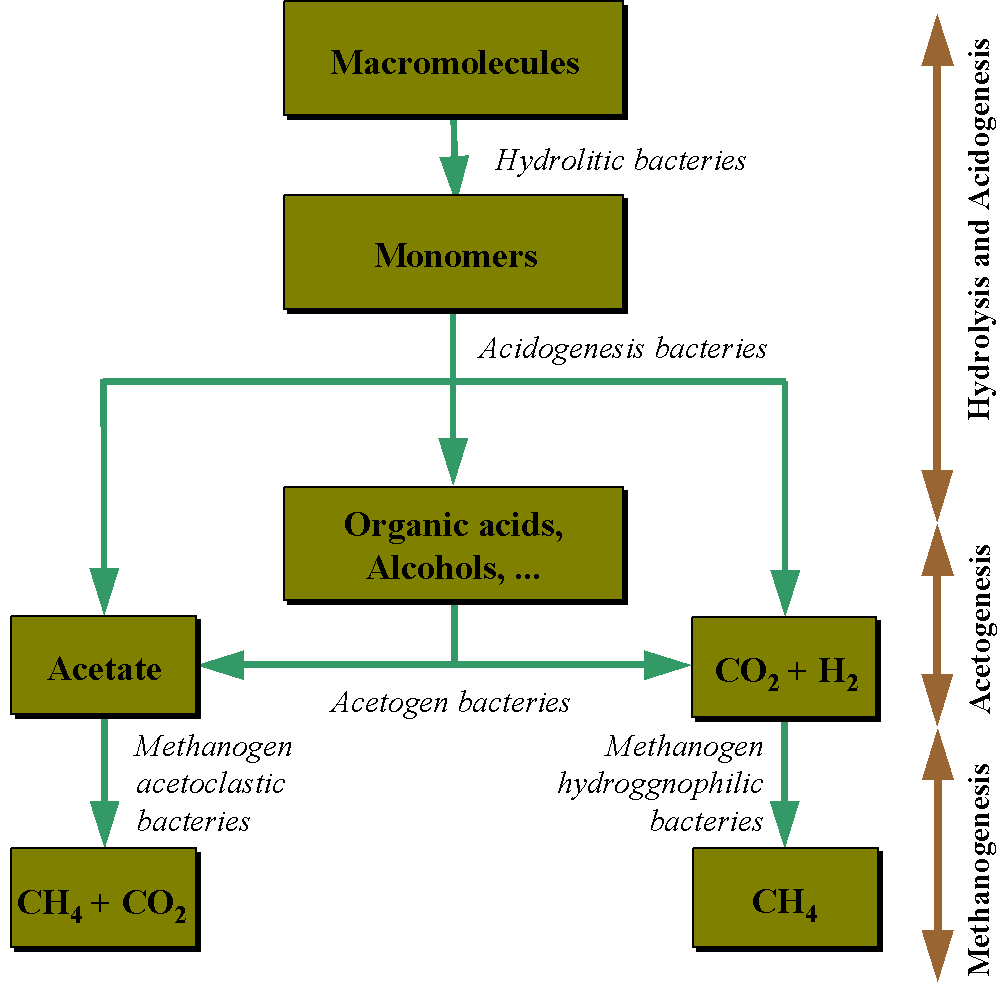 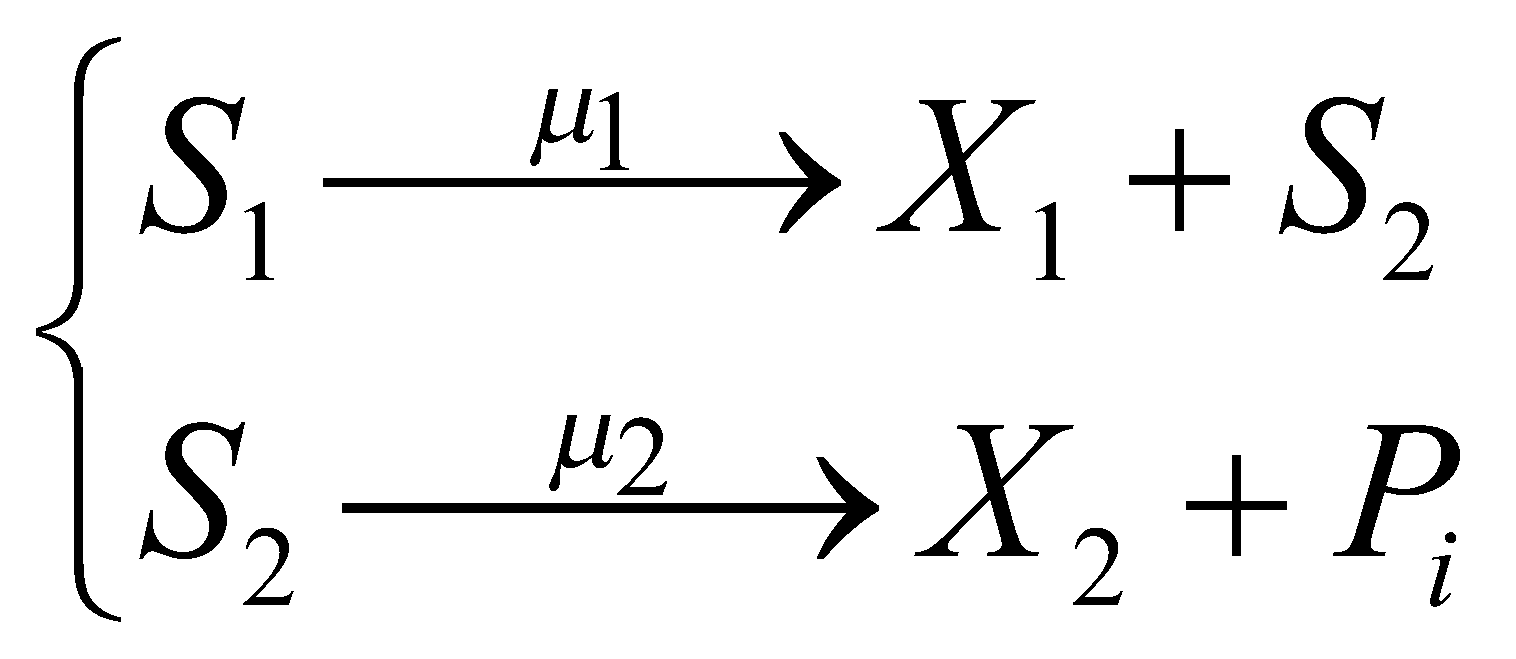 X1
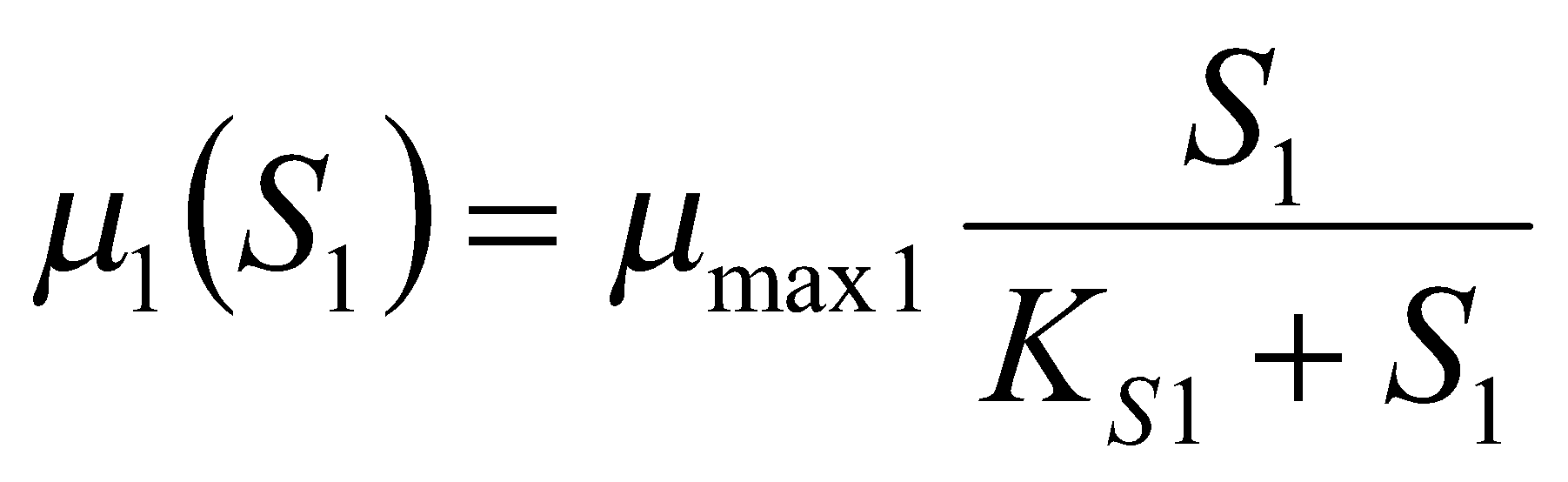 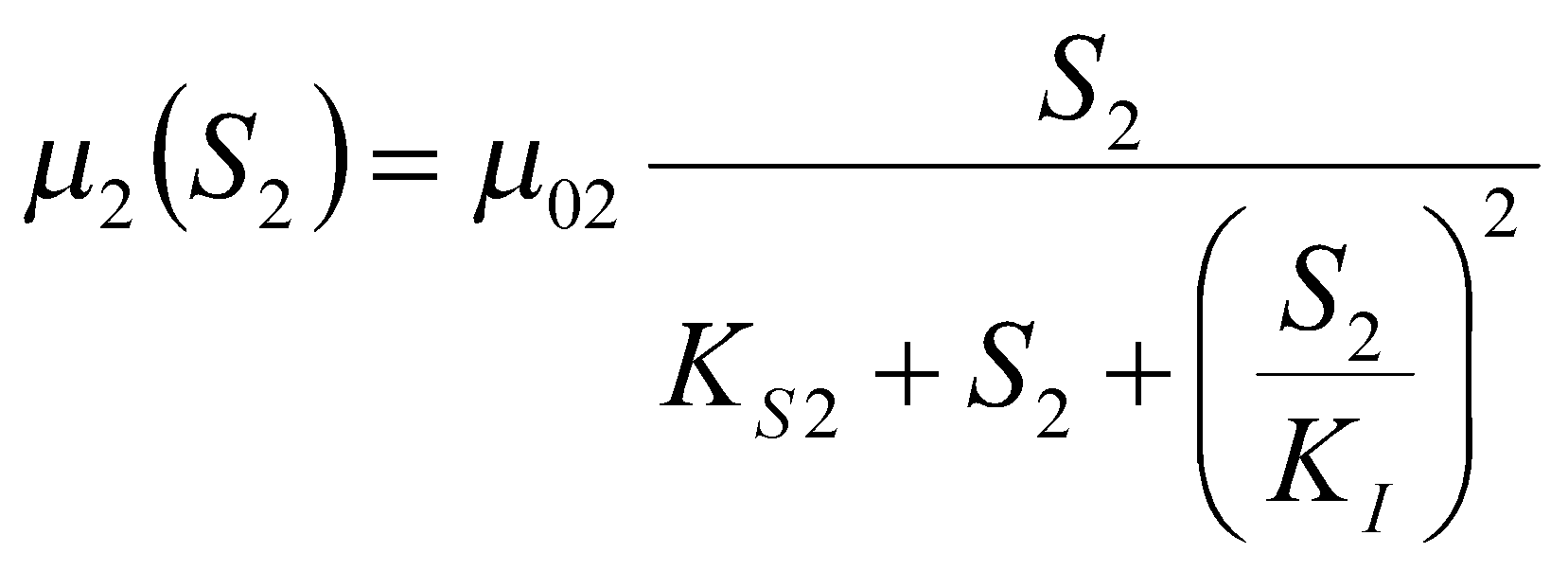 S2
X2
CH4+CO2
[Speaker Notes: Culture historique de la modélisation sans a priori méthodologique;

La modélisation nourrit l’expérimentation et vice-versa (A/R permanent entre modélisation et expériences);

Fondamentalement inter-disciplinaire (informatique, mathématiques appliqués, automatique, statistique, écologie, physique, agronomie, évaluation environnementale…);

Notion de feedback (presque) omniprésent;

Rapport différent à l’ACV (avec départ d’AH mais une opportunité et l’omniprésence dans l’approche inter-disciplinaire des problèmes avec appropriation de la problématique par un CR – incertitude de la donnée dans l’ACV).]
Diagramme opératoire / Operatory diagram
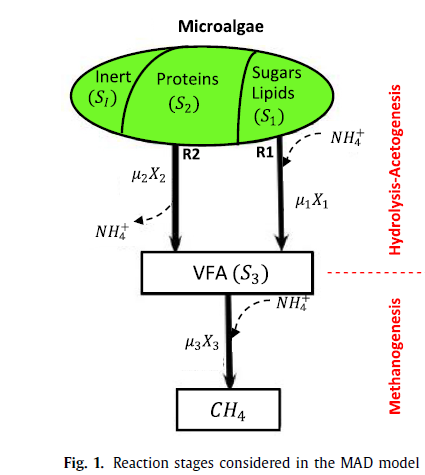 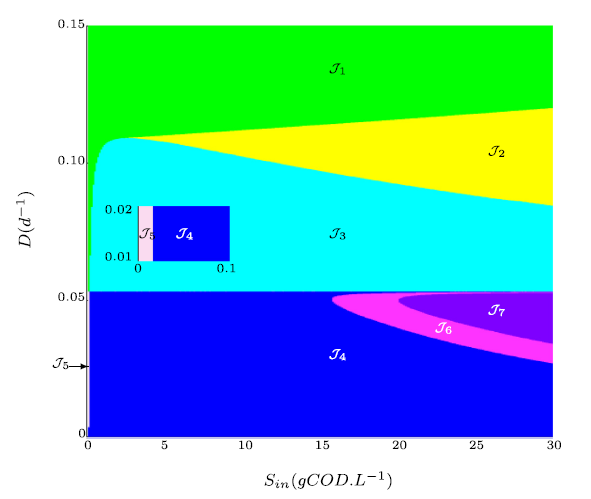 Bistabilité
Un seul équilibre fonctionnel stable
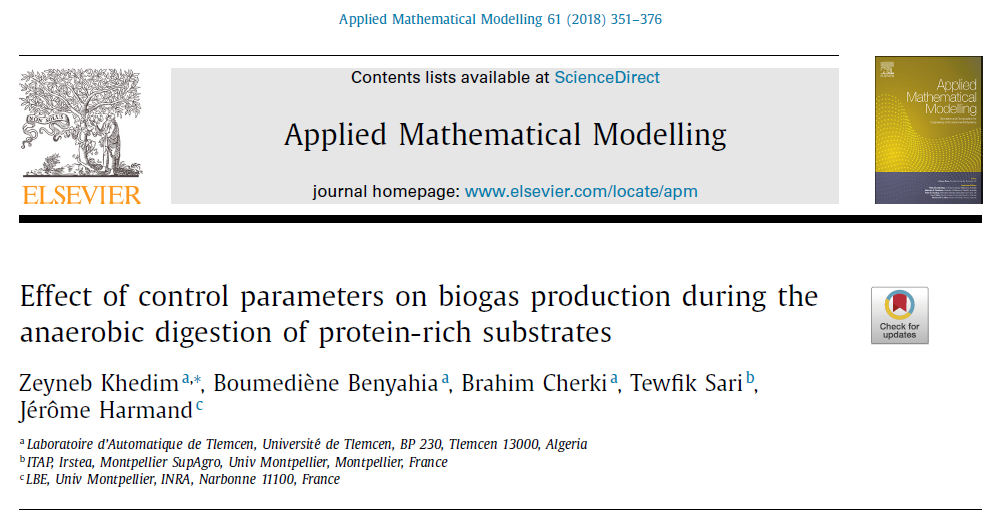 [Speaker Notes: Intrants / Ecosystèmes / Procédés / Filières / Territoires
ET le feedback des éléments de fin sur les autres 
- 3 boxes (data, modélisation, décision)
Tous les niveaux
Notion de feedback]
Diagramme opératoire / Operatory diagram
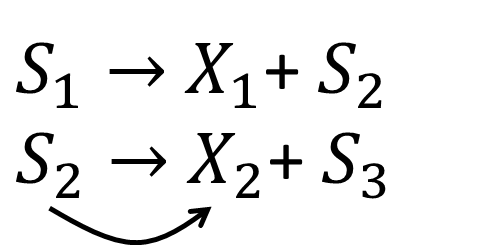 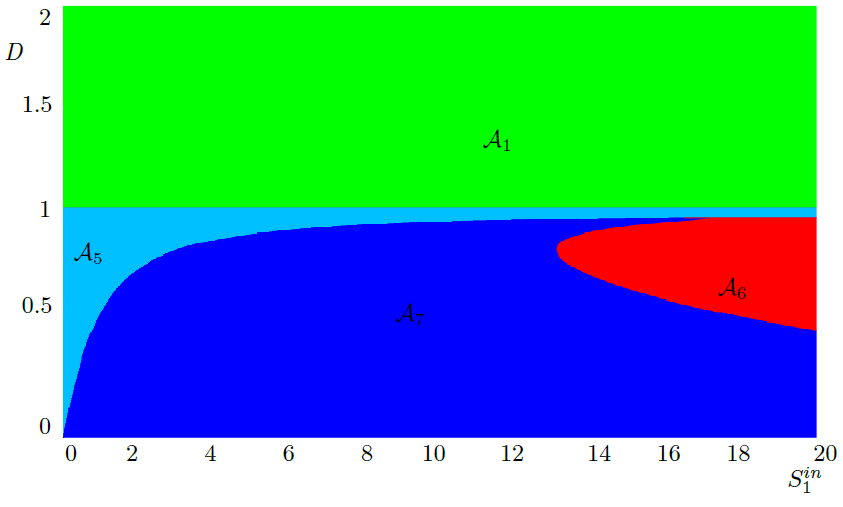 Zones
Bistabilité
Un seul équilibre fonctionnel stable
Rque : on ne « voit plus » le taux de croissance sur le diagramme (c’est plus compliqué)
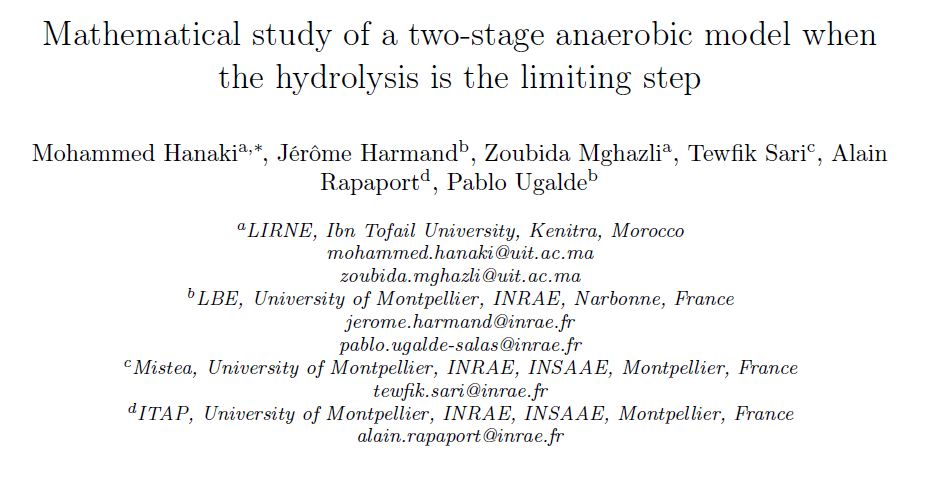 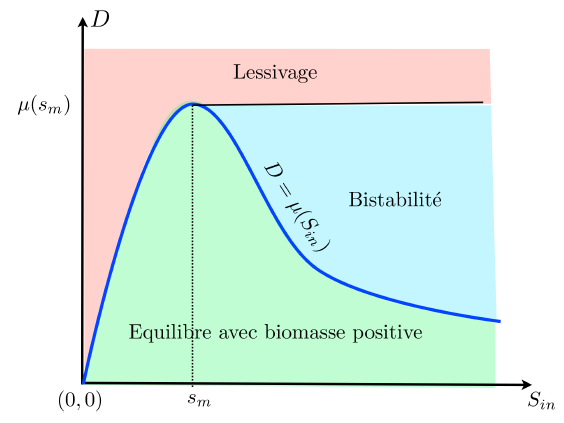 Cascade de 2 réactions avec μ2 Contois!
[Speaker Notes: Intrants / Ecosystèmes / Procédés / Filières / Territoires
ET le feedback des éléments de fin sur les autres 
- 3 boxes (data, modélisation, décision)
Tous les niveaux
Notion de feedback]
Diagramme opératoire / Operatory diagram
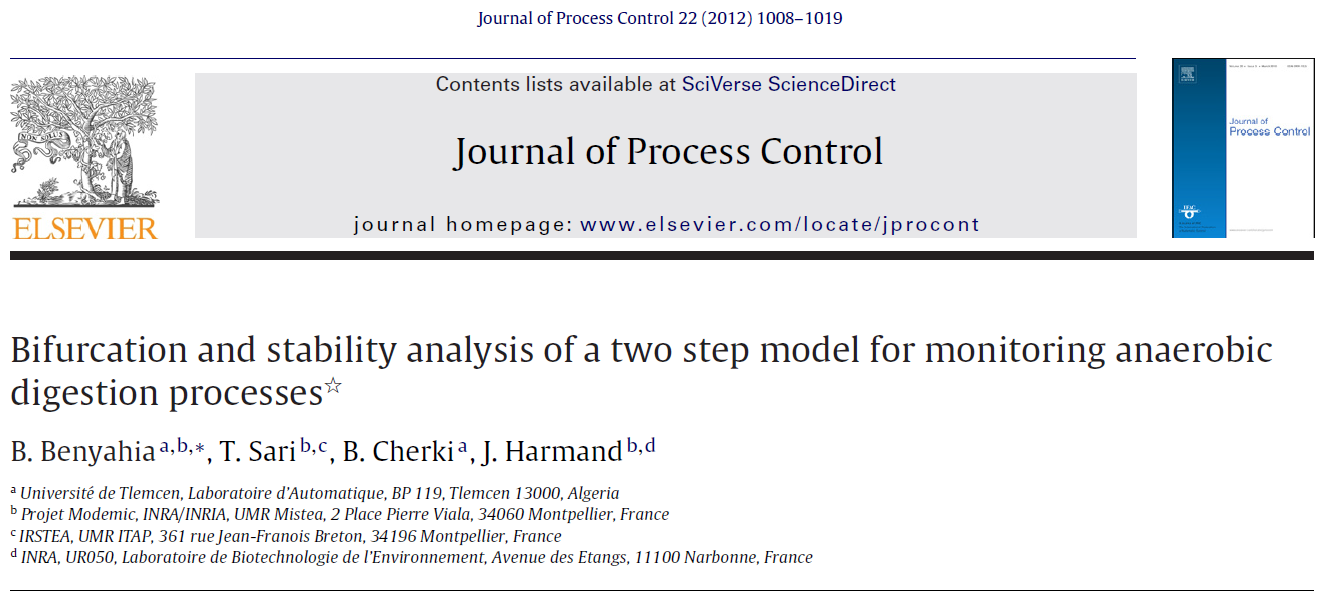 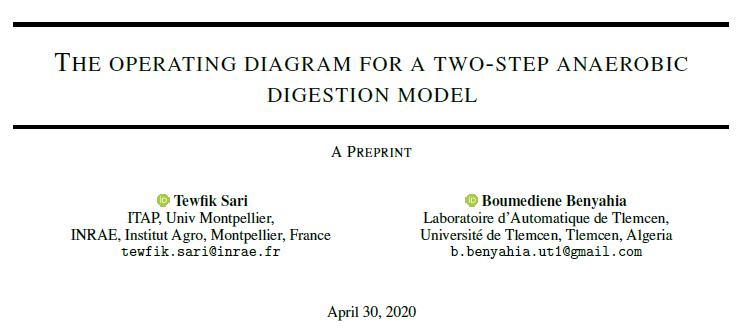 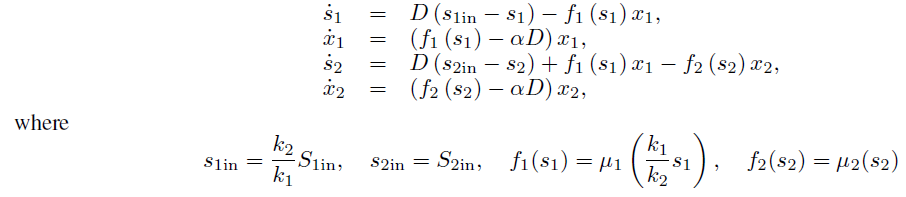 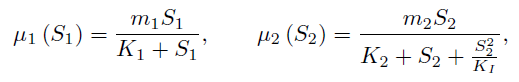 [Speaker Notes: Intrants / Ecosystèmes / Procédés / Filières / Territoires
ET le feedback des éléments de fin sur les autres 
- 3 boxes (data, modélisation, décision)
Tous les niveaux
Notion de feedback]
Diagramme opératoire / Operatory diagram
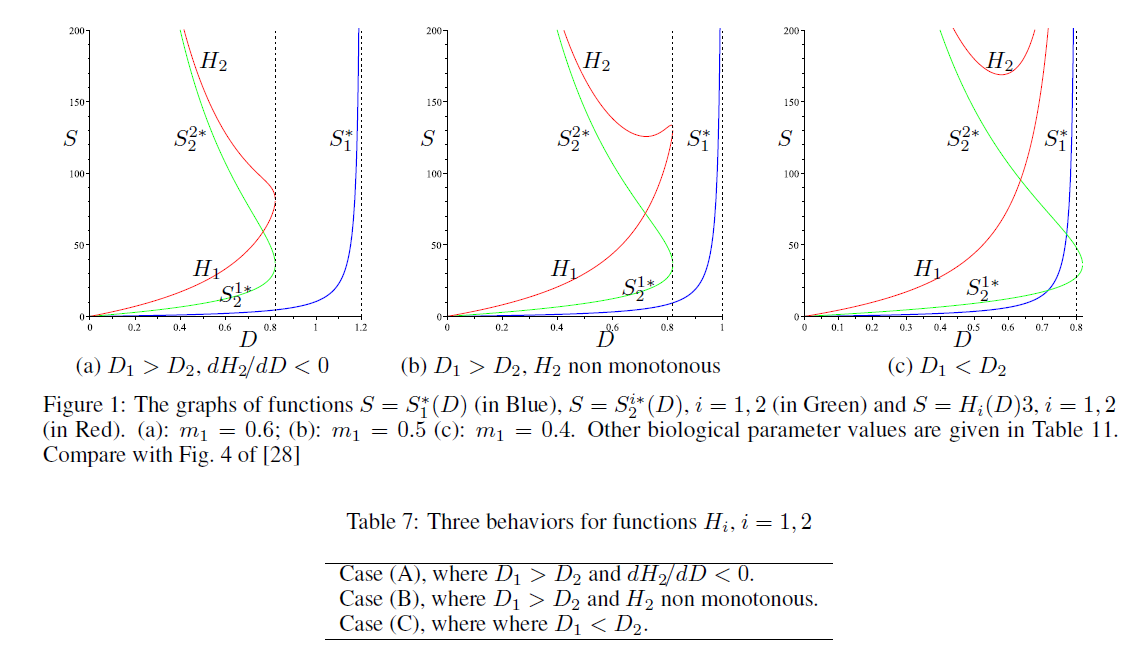 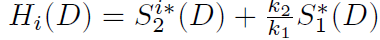 [Speaker Notes: Intrants / Ecosystèmes / Procédés / Filières / Territoires
ET le feedback des éléments de fin sur les autres 
- 3 boxes (data, modélisation, décision)
Tous les niveaux
Notion de feedback]
Diagramme opératoire / Operatory diagram
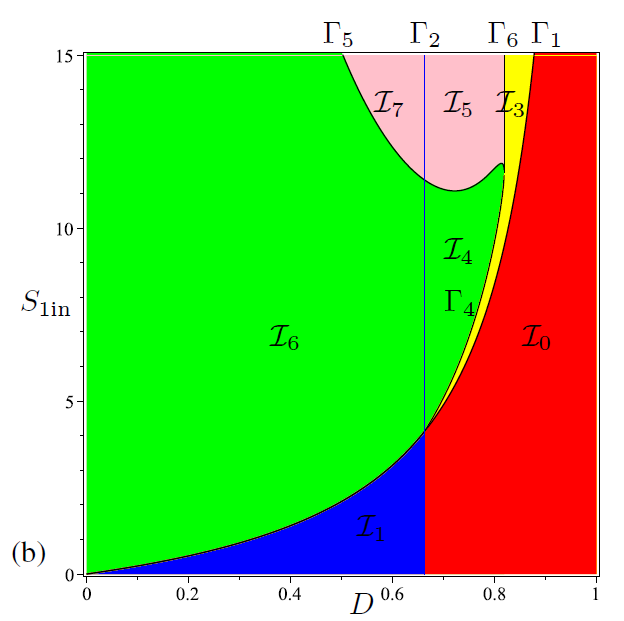 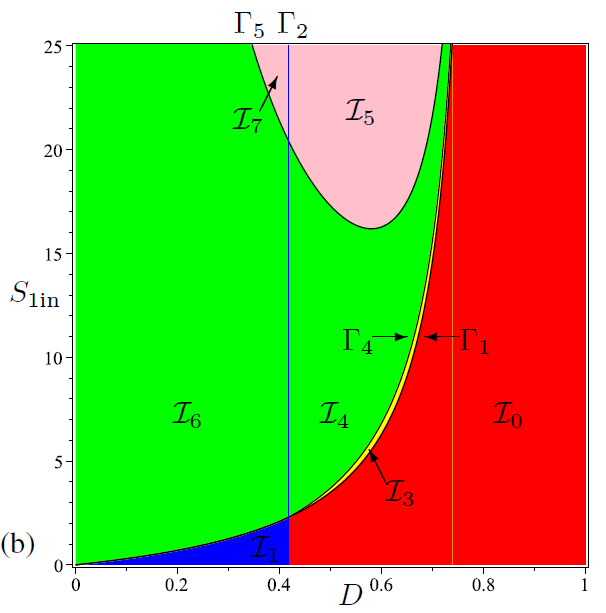 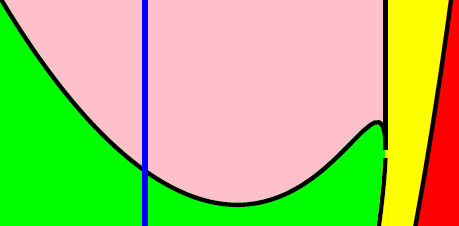 Cas (B)
Cas (C)
[Speaker Notes: Intrants / Ecosystèmes / Procédés / Filières / Territoires
ET le feedback des éléments de fin sur les autres 
- 3 boxes (data, modélisation, décision)
Tous les niveaux
Notion de feedback]
Systèmes considérés / System under interest
H0 : Systèmes continus
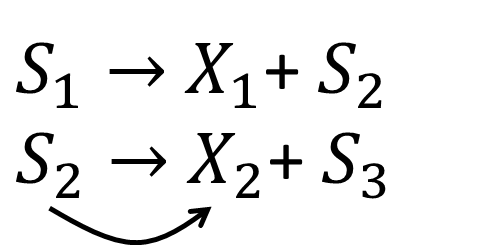 H1
Avec inhibition de la seconde étape par le substrat
H2
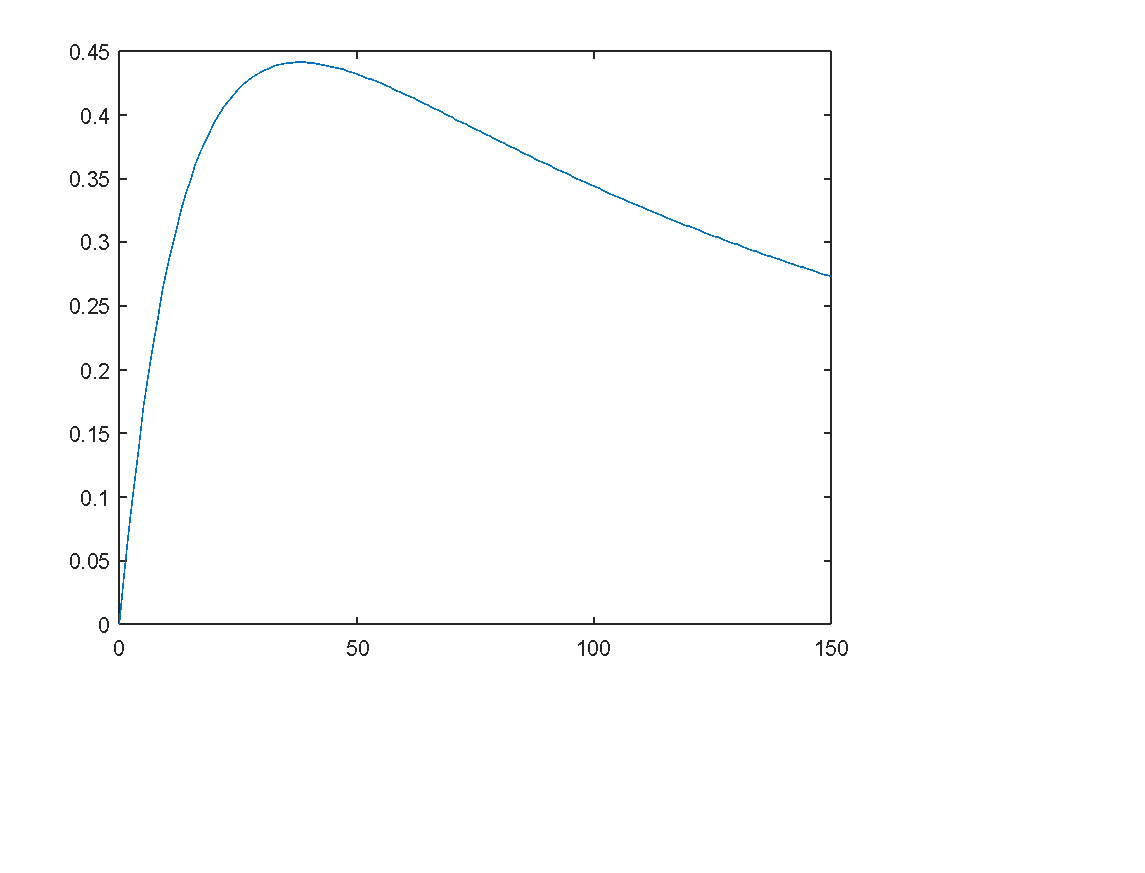 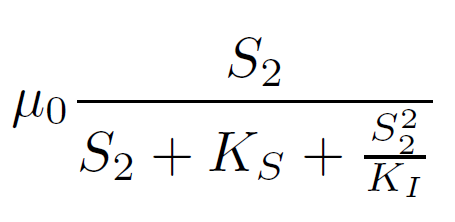 [Speaker Notes: Intrants / Ecosystèmes / Procédés / Filières / Territoires
ET le feedback des éléments de fin sur les autres 
- 3 boxes (data, modélisation, décision)
Tous les niveaux
Notion de feedback]
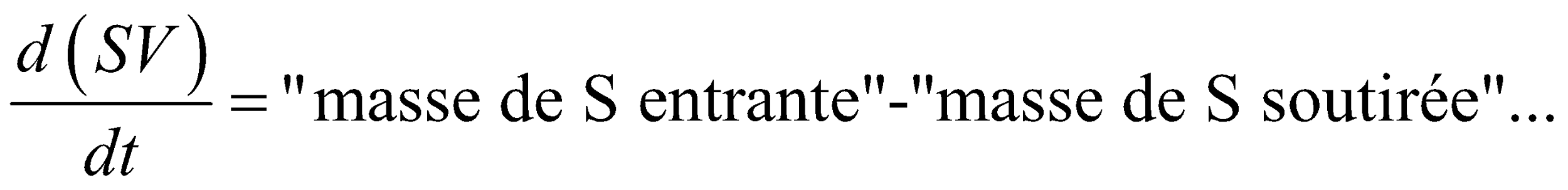 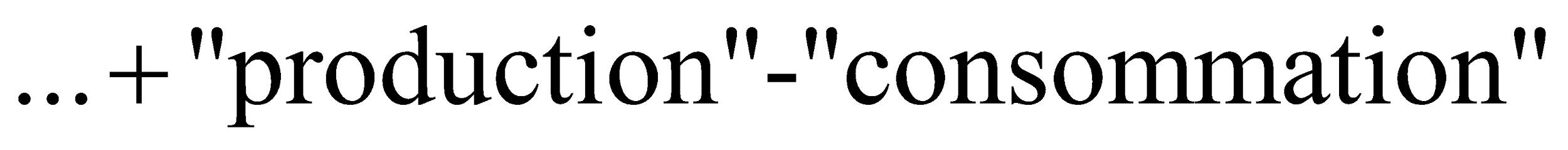 Systèmes considérés / System under interest
Q
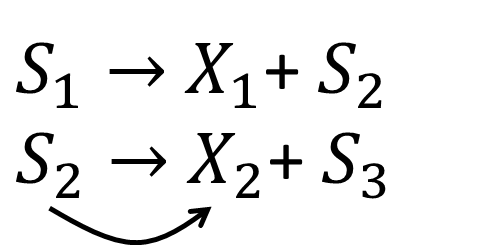 Sin1
Sin2
S1, X1, S2, X2
V=Cte
Q
S1(t), X1(t), S2(t), X2(t)
[Speaker Notes: Intrants / Ecosystèmes / Procédés / Filières / Territoires
ET le feedback des éléments de fin sur les autres 
- 3 boxes (data, modélisation, décision)
Tous les niveaux
Notion de feedback]
Résultat / Main result
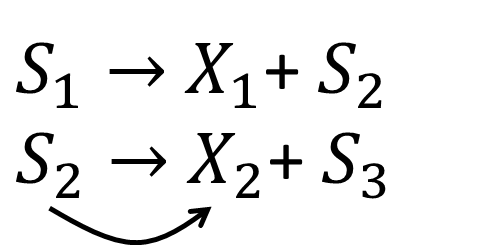 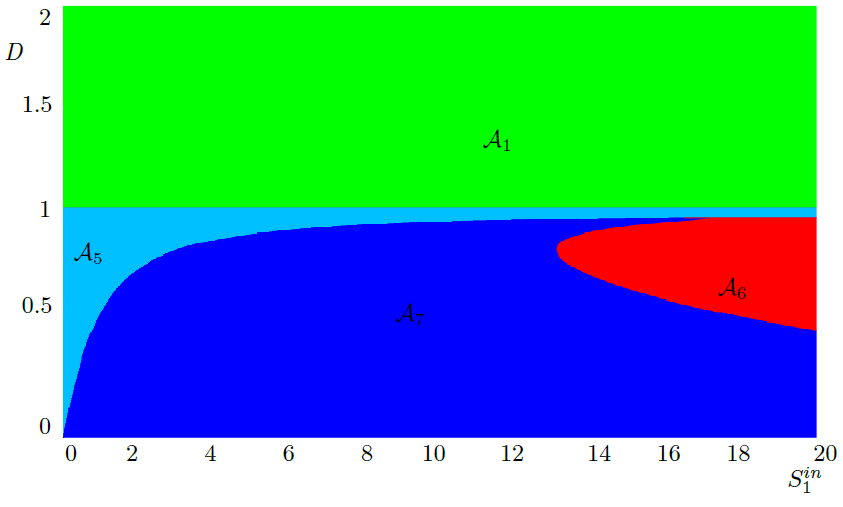 Bistabilité
Sin
D
D
D
Un seul équilibre fonctionnel stable
Un système à deux étapes, dont la seconde est inhibée par son propre substrat peut être stabilisé en augmentant le taux de dilution
[Speaker Notes: Intrants / Ecosystèmes / Procédés / Filières / Territoires
ET le feedback des éléments de fin sur les autres 
- 3 boxes (data, modélisation, décision)
Tous les niveaux
Notion de feedback]
Résultat / Main result
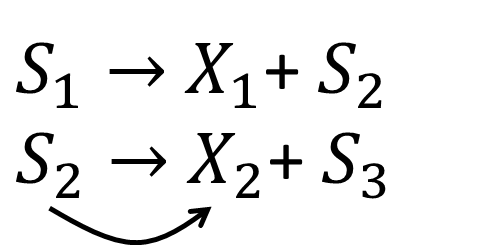 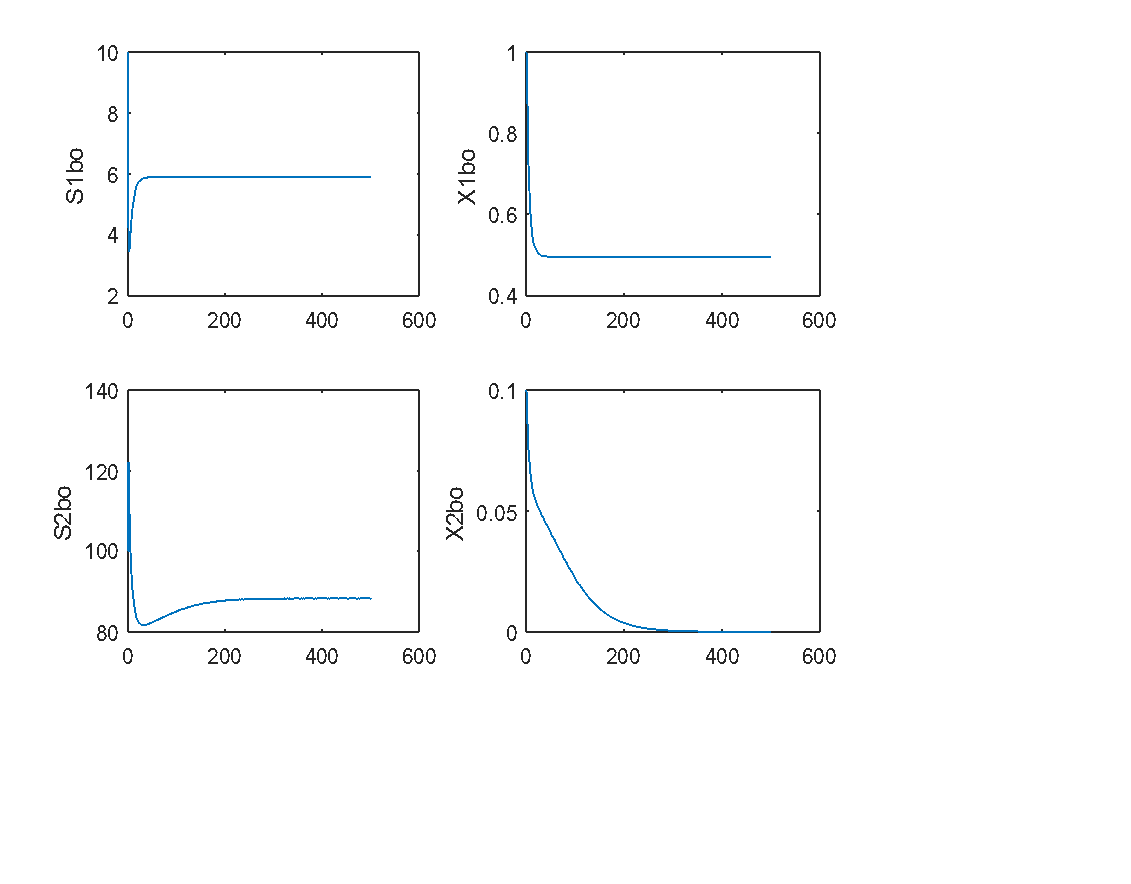 D=0,65
Lessivage de X2
[Speaker Notes: Intrants / Ecosystèmes / Procédés / Filières / Territoires
ET le feedback des éléments de fin sur les autres 
- 3 boxes (data, modélisation, décision)
Tous les niveaux
Notion de feedback]
Résultat / Main result
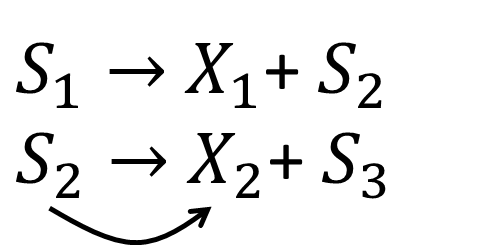 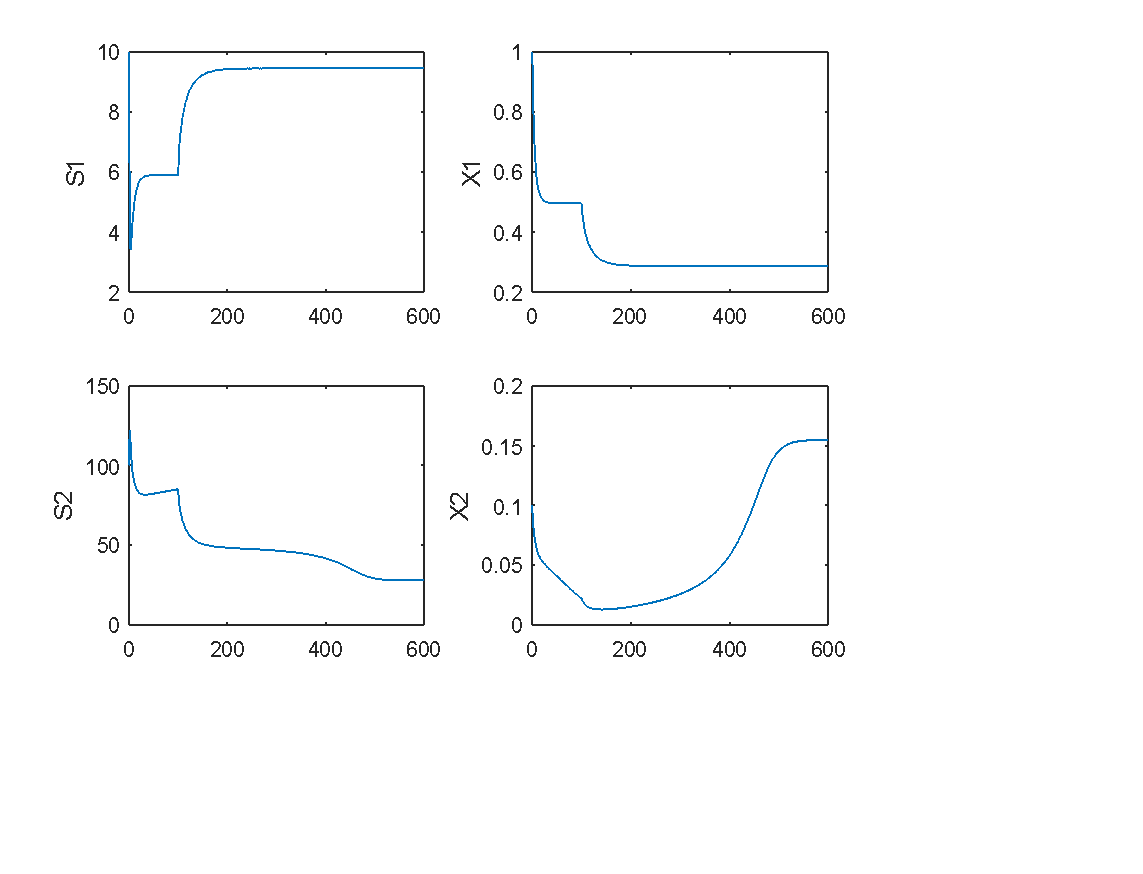 D=0,65 pour t=0 à 100
et
D=0,74 pour t=100 à 600
Augmenter D permet de diluer S2!
On stabilise…MAIS, sur les simulations réalisées, on n’est meilleur ni en rendement de traitement ni en activité qu’une stratégie où on baisse la charge!
[Speaker Notes: Intrants / Ecosystèmes / Procédés / Filières / Territoires
ET le feedback des éléments de fin sur les autres 
- 3 boxes (data, modélisation, décision)
Tous les niveaux
Notion de feedback]
Explications / Explanations
Ce qui arrive de la première réaction (fonction de D) + ce qui arrive dans la seconde étape!
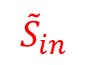 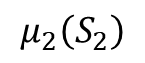 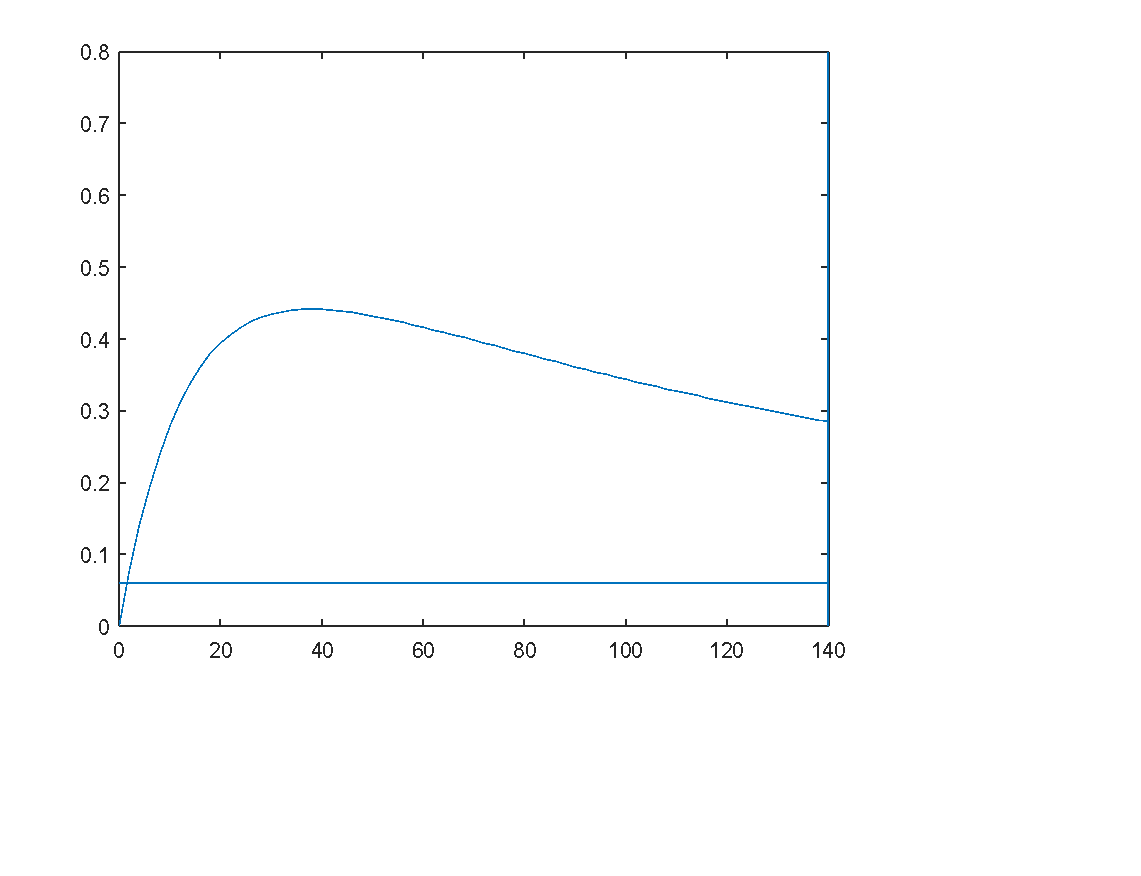 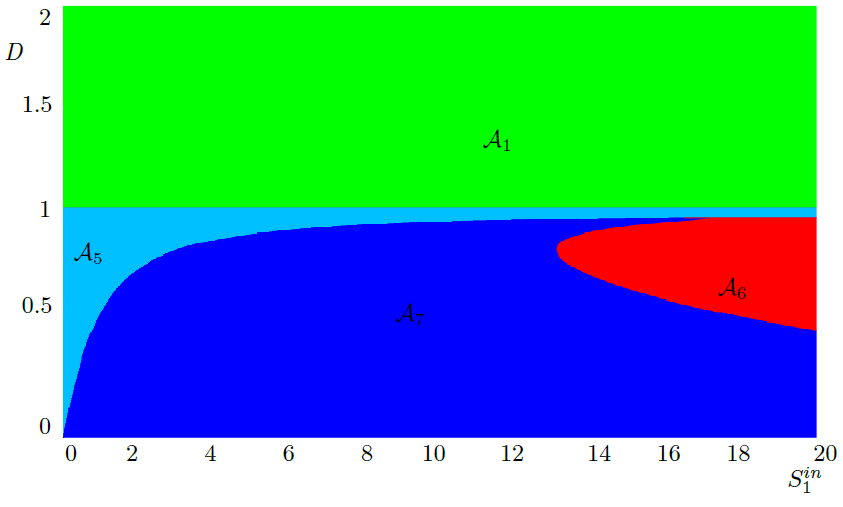 STABLE
D
D
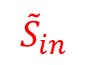 Dans les modèles à 2 étapes (ou plus par conjecture), les concentrations Sin et λ sont des fonctions de D! C’est la position relative de l’une par rapport à l’autre qui peut entrainer le fait de repasser d’une zone de bistabilité à une zone comprenant un seul point d’équilibre fonctionnel lorsque l’on augmente D
[Speaker Notes: Culture historique de la modélisation sans a priori méthodologique;

La modélisation nourrit l’expérimentation et vice-versa (A/R permanent entre modélisation et expériences);

Fondamentalement inter-disciplinaire (informatique, mathématiques appliqués, automatique, statistique, écologie, physique, agronomie, évaluation environnementale…);

Notion de feedback (presque) omniprésent;

Rapport différent à l’ACV (avec départ d’AH mais une opportunité et l’omniprésence dans l’approche inter-disciplinaire des problèmes avec appropriation de la problématique par un CR – incertitude de la donnée dans l’ACV).]
Explications / Explanations
Ce qui arrive de la première réaction (fonction de D) + ce qui arrive dans la seconde étape!
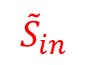 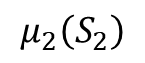 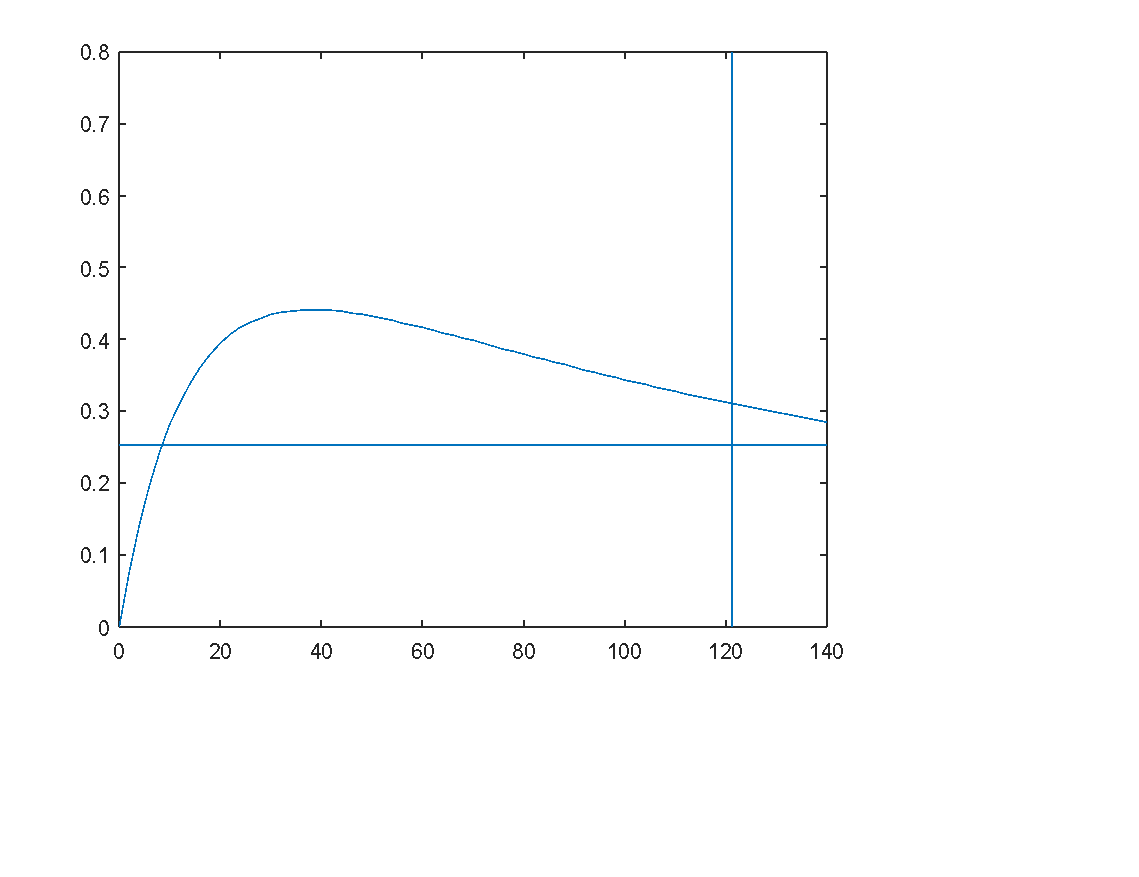 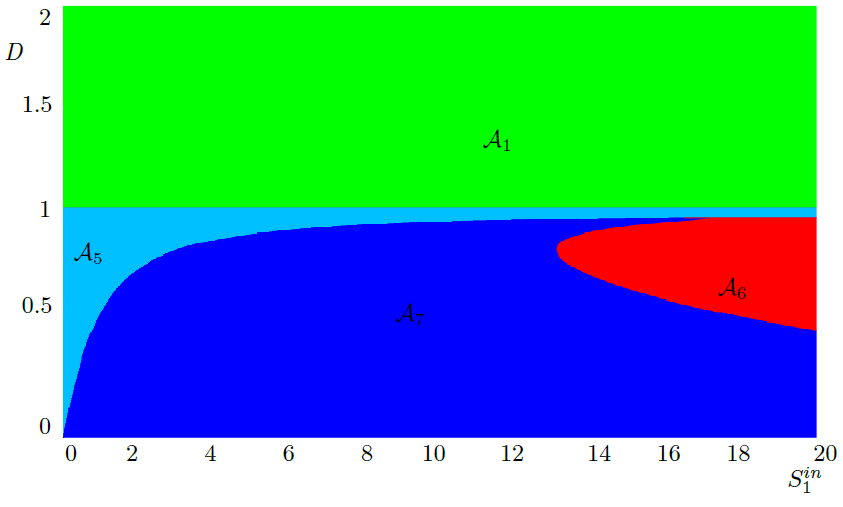 D
D
STABLE
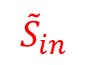 Dans les modèles à 2 étapes (ou plus par conjecture), les concentrations Sin et λ sont des fonctions de D! C’est la position relative de l’une par rapport à l’autre qui peut entrainer le fait de repasser d’une zone de bistabilité à une zone comprenant un seul point d’équilibre fonctionnel lorsque l’on augmente D
[Speaker Notes: Culture historique de la modélisation sans a priori méthodologique;

La modélisation nourrit l’expérimentation et vice-versa (A/R permanent entre modélisation et expériences);

Fondamentalement inter-disciplinaire (informatique, mathématiques appliqués, automatique, statistique, écologie, physique, agronomie, évaluation environnementale…);

Notion de feedback (presque) omniprésent;

Rapport différent à l’ACV (avec départ d’AH mais une opportunité et l’omniprésence dans l’approche inter-disciplinaire des problèmes avec appropriation de la problématique par un CR – incertitude de la donnée dans l’ACV).]
Explications / Explanations
Ce qui arrive de la première réaction (fonction de D) + ce qui arrive dans la seconde étape!
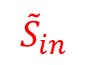 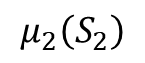 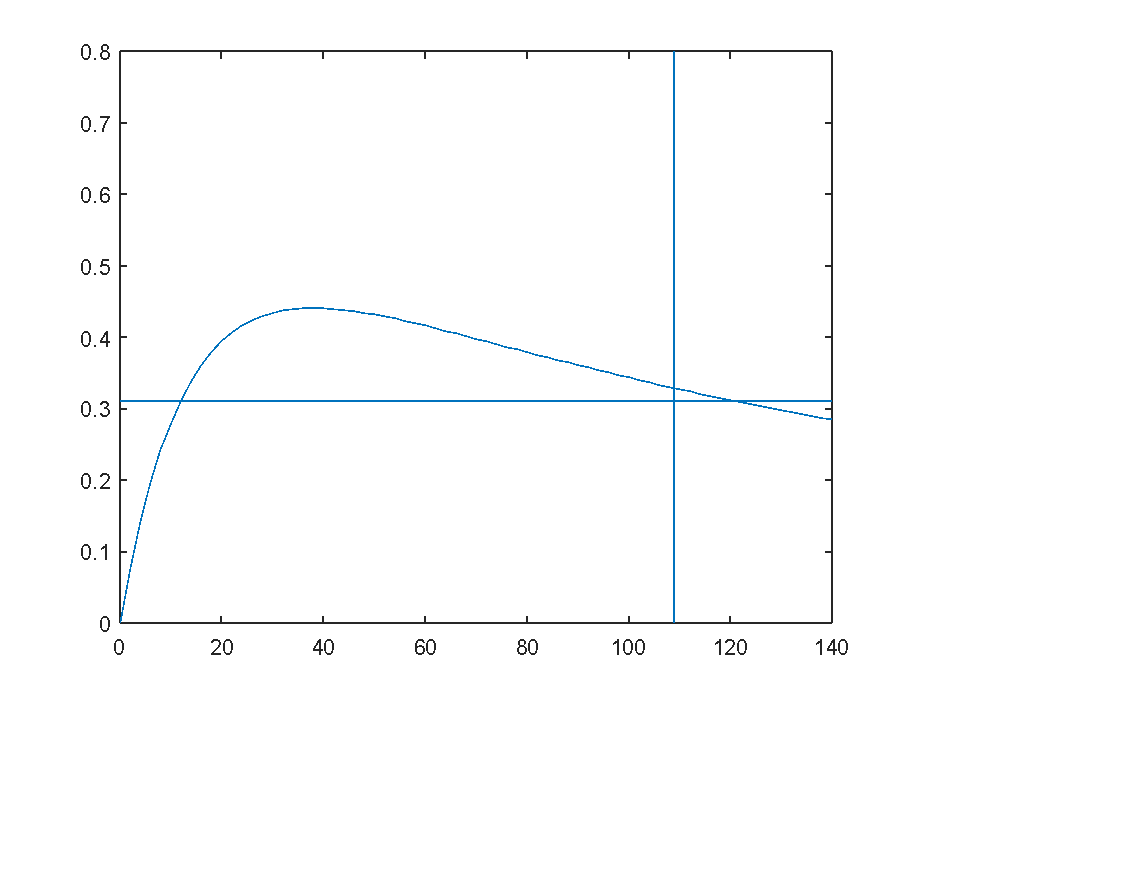 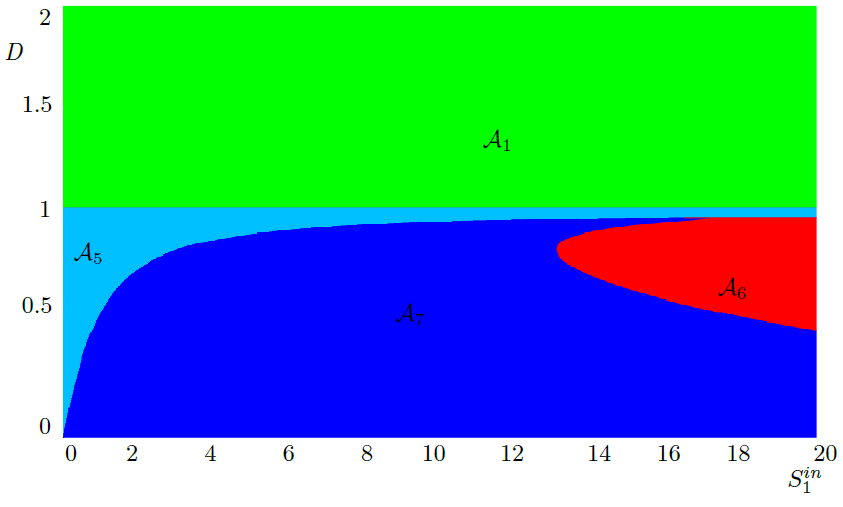 D
D
STABLE
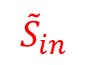 Dans les modèles à 2 étapes (ou plus par conjecture), les concentrations Sin et λ sont des fonctions de D! C’est la position relative de l’une par rapport à l’autre qui peut entrainer le fait de repasser d’une zone de bistabilité à une zone comprenant un seul point d’équilibre fonctionnel lorsque l’on augmente D
[Speaker Notes: Culture historique de la modélisation sans a priori méthodologique;

La modélisation nourrit l’expérimentation et vice-versa (A/R permanent entre modélisation et expériences);

Fondamentalement inter-disciplinaire (informatique, mathématiques appliqués, automatique, statistique, écologie, physique, agronomie, évaluation environnementale…);

Notion de feedback (presque) omniprésent;

Rapport différent à l’ACV (avec départ d’AH mais une opportunité et l’omniprésence dans l’approche inter-disciplinaire des problèmes avec appropriation de la problématique par un CR – incertitude de la donnée dans l’ACV).]
Explications / Explanations
Ce qui arrive de la première réaction (fonction de D) + ce qui arrive dans la seconde étape!
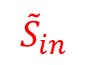 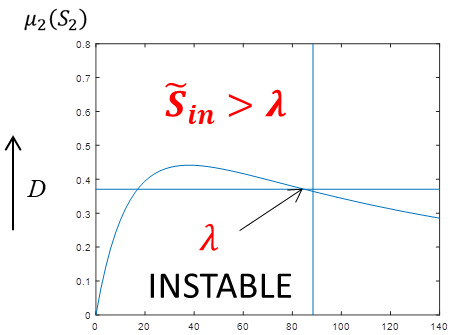 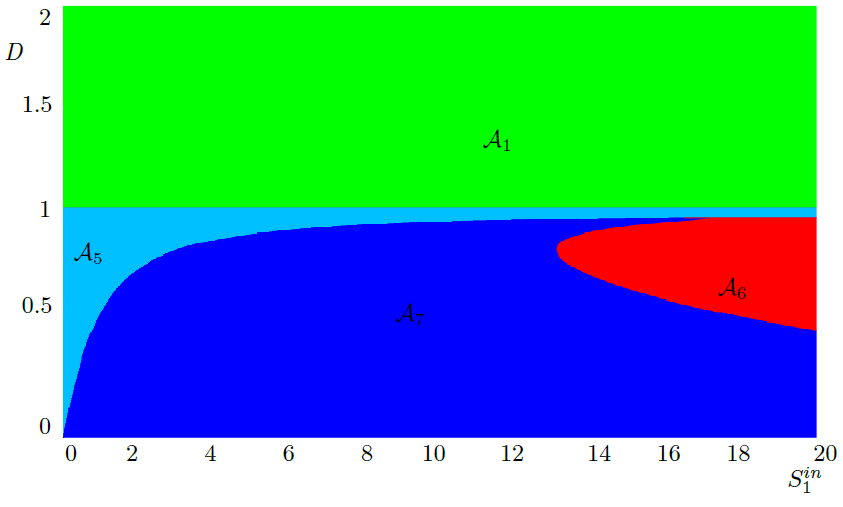 D
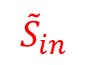 Dans les modèles à 2 étapes (ou plus par conjecture), les concentrations Sin et λ sont des fonctions de D! C’est la position relative de l’une par rapport à l’autre qui peut entrainer le fait de repasser d’une zone de bistabilité à une zone comprenant un seul point d’équilibre fonctionnel lorsque l’on augmente D
[Speaker Notes: Culture historique de la modélisation sans a priori méthodologique;

La modélisation nourrit l’expérimentation et vice-versa (A/R permanent entre modélisation et expériences);

Fondamentalement inter-disciplinaire (informatique, mathématiques appliqués, automatique, statistique, écologie, physique, agronomie, évaluation environnementale…);

Notion de feedback (presque) omniprésent;

Rapport différent à l’ACV (avec départ d’AH mais une opportunité et l’omniprésence dans l’approche inter-disciplinaire des problèmes avec appropriation de la problématique par un CR – incertitude de la donnée dans l’ACV).]
Explications / Explanations
Ce qui arrive de la première réaction (fonction de D) + ce qui arrive dans la seconde étape!
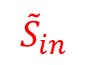 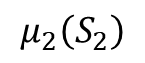 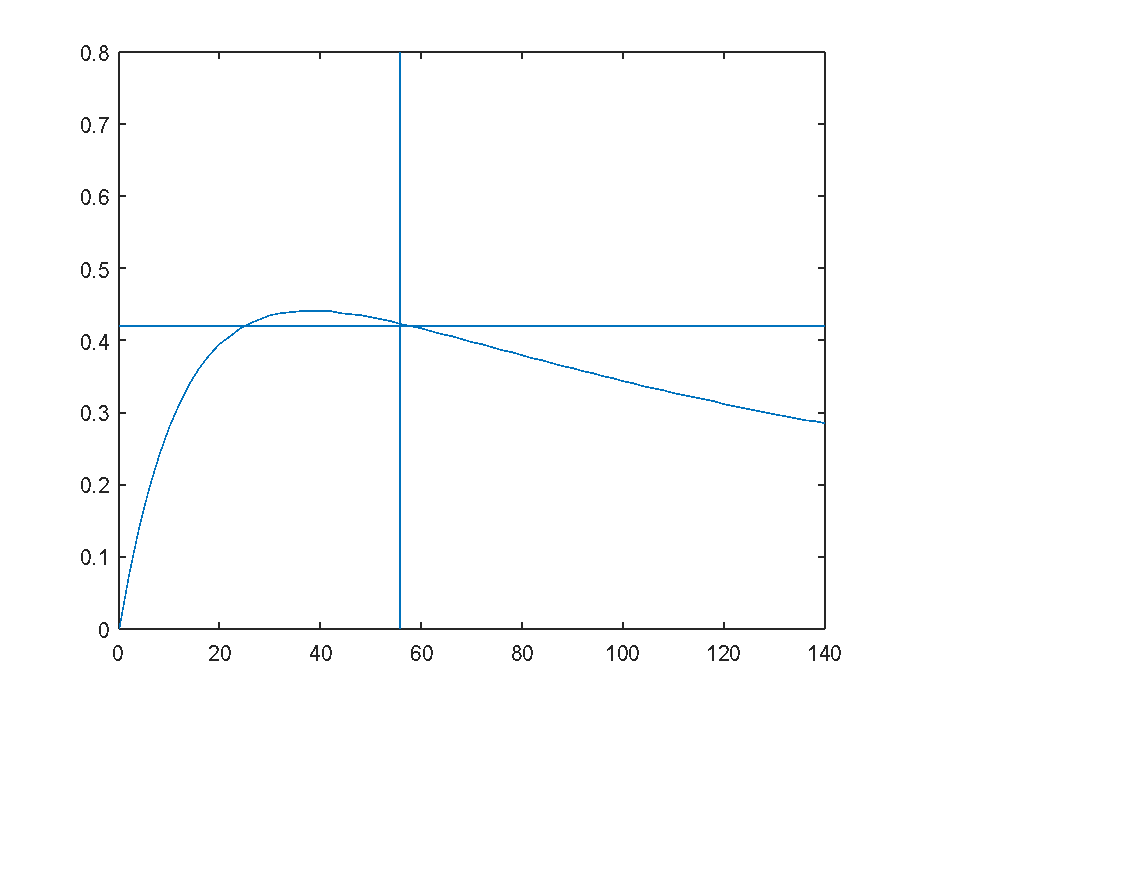 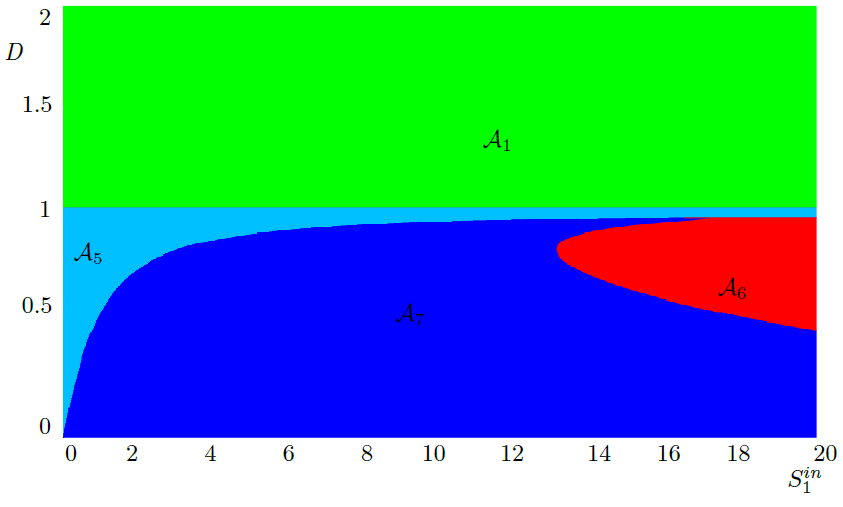 D
D
STABLE
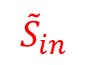 Dans les modèles à 2 étapes (ou plus par conjecture), les concentrations Sin et λ sont des fonctions de D! C’est la position relative de l’une par rapport à l’autre qui peut entrainer le fait de repasser d’une zone de bistabilité à une zone comprenant un seul point d’équilibre fonctionnel lorsque l’on augmente D
[Speaker Notes: Culture historique de la modélisation sans a priori méthodologique;

La modélisation nourrit l’expérimentation et vice-versa (A/R permanent entre modélisation et expériences);

Fondamentalement inter-disciplinaire (informatique, mathématiques appliqués, automatique, statistique, écologie, physique, agronomie, évaluation environnementale…);

Notion de feedback (presque) omniprésent;

Rapport différent à l’ACV (avec départ d’AH mais une opportunité et l’omniprésence dans l’approche inter-disciplinaire des problèmes avec appropriation de la problématique par un CR – incertitude de la donnée dans l’ACV).]
Explications / Explanations
Ce qui arrive de la première réaction (fonction de D) + ce qui arrive dans la seconde étape!
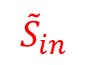 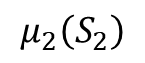 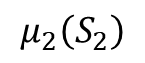 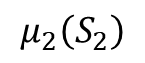 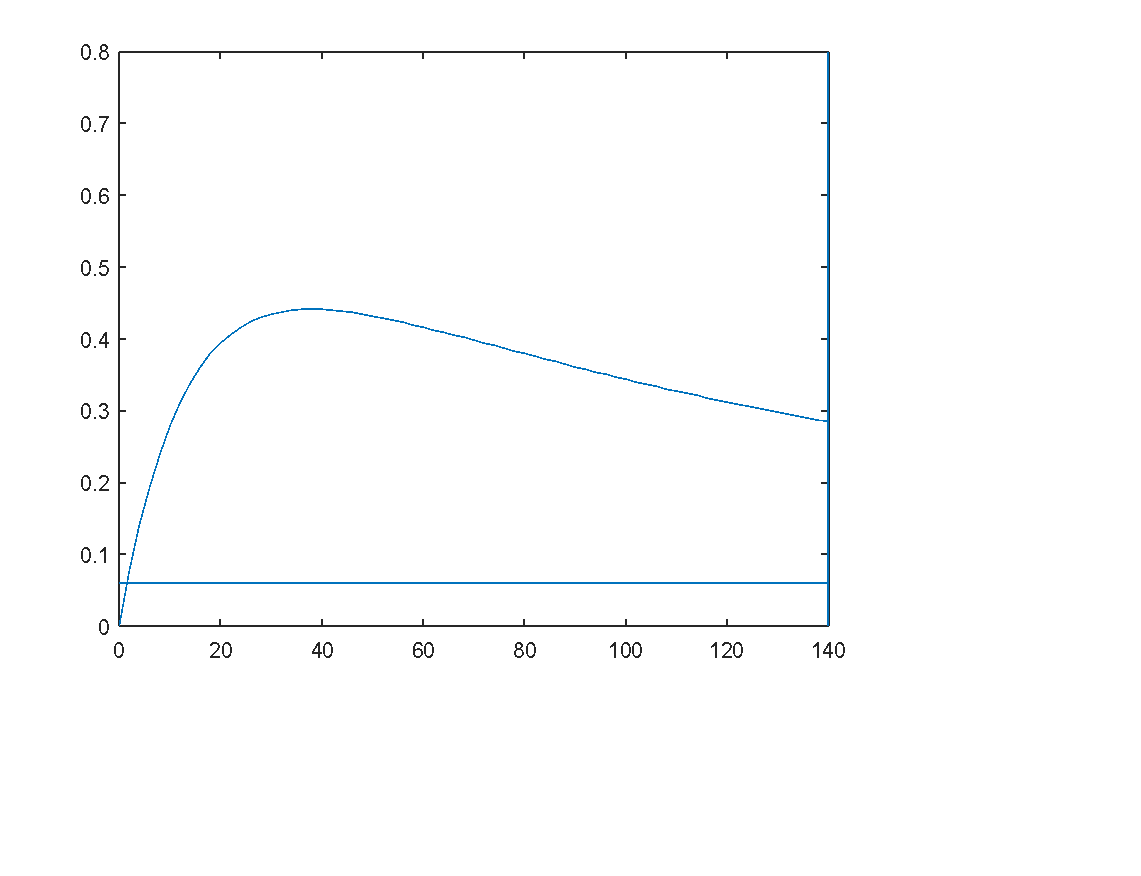 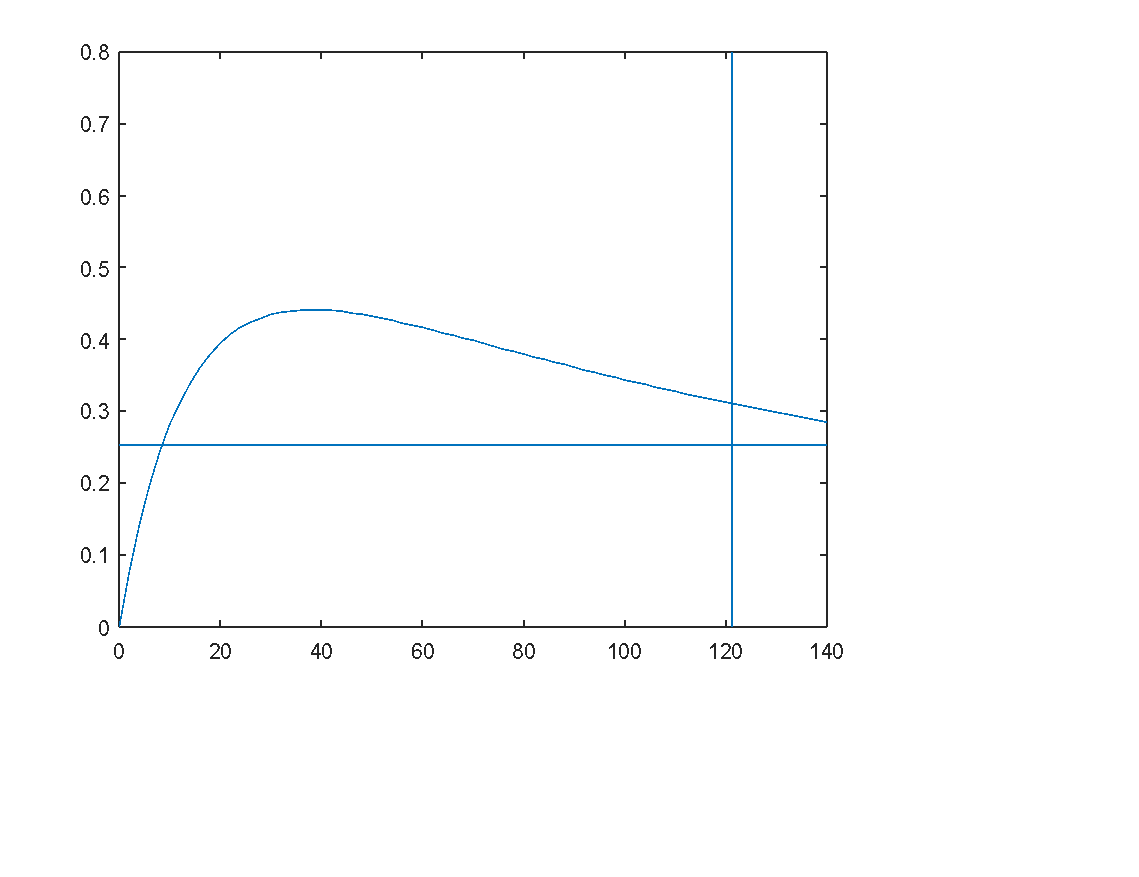 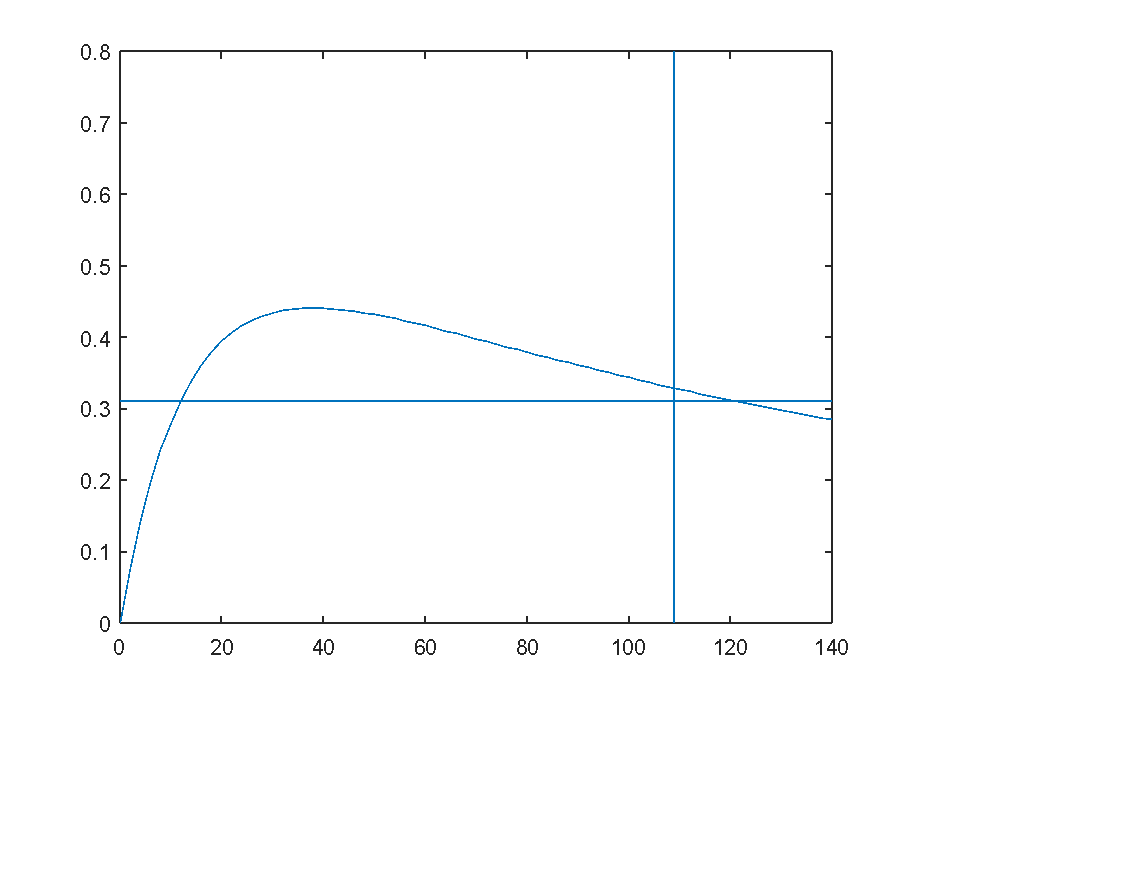 D
D
STABLE
STABLE
STABLE
D
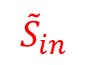 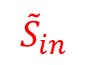 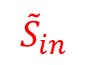 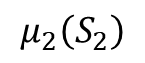 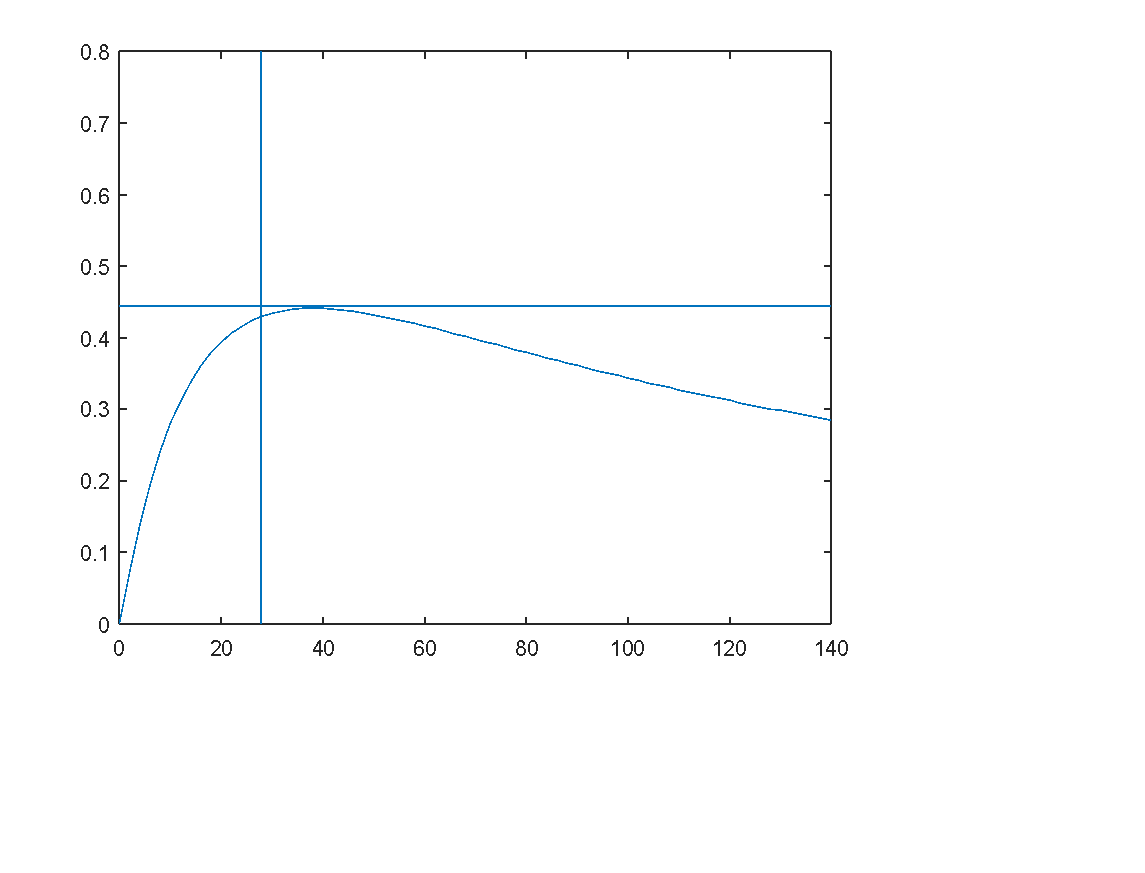 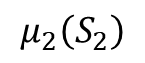 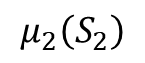 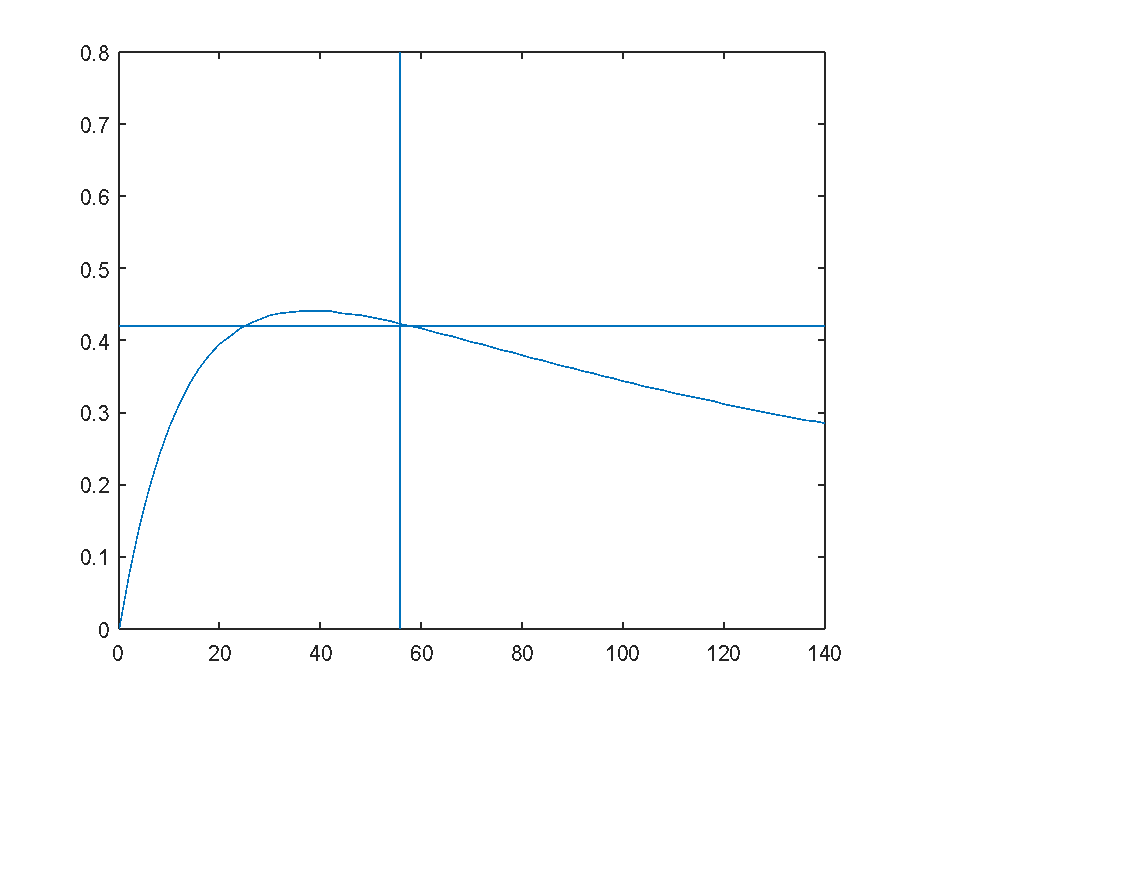 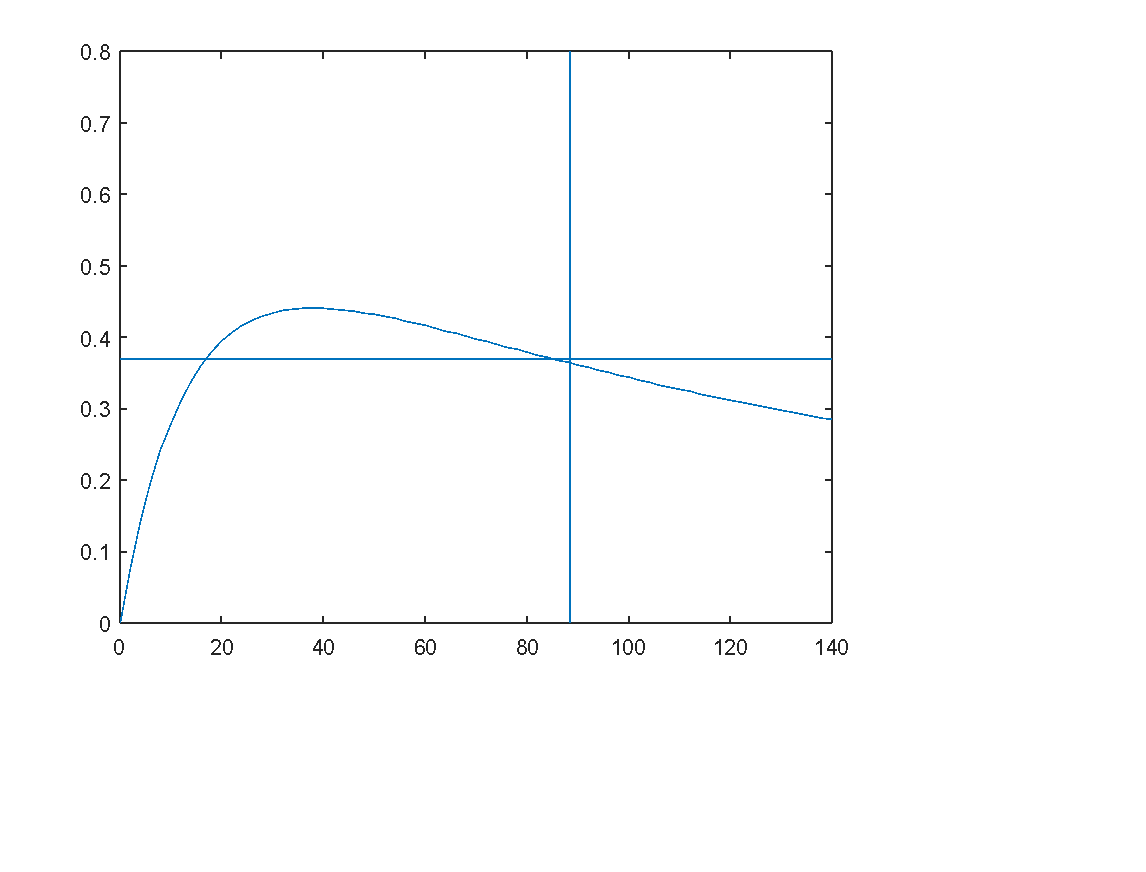 D
D
D
INSTABLE
STABLE
INSTABLE
Dans les modèles à 2 étapes (ou plus par conjecture), les concentrations Sin et λ sont des fonctions de D! C’est la position relative de l’une par rapport à l’autre qui peut entrainer le fait de repasser d’une zone de bistabilité à une zone comprenant un seul point d’équilibre fonctionnel lorsque l’on augmente D
[Speaker Notes: Culture historique de la modélisation sans a priori méthodologique;

La modélisation nourrit l’expérimentation et vice-versa (A/R permanent entre modélisation et expériences);

Fondamentalement inter-disciplinaire (informatique, mathématiques appliqués, automatique, statistique, écologie, physique, agronomie, évaluation environnementale…);

Notion de feedback (presque) omniprésent;

Rapport différent à l’ACV (avec départ d’AH mais une opportunité et l’omniprésence dans l’approche inter-disciplinaire des problèmes avec appropriation de la problématique par un CR – incertitude de la donnée dans l’ACV).]
Simulations / Simulations
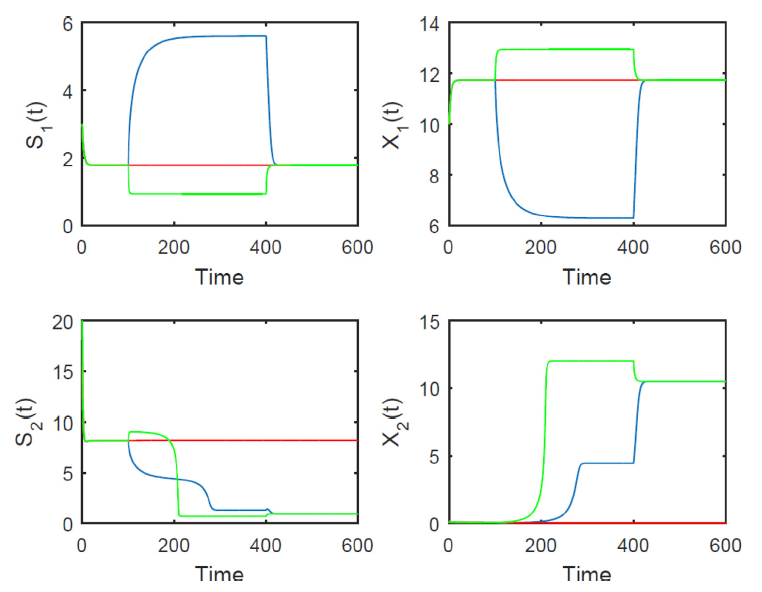 En rouge, D constant => X2 est lessivé
En vert, stratégie classique
En bleu, nouvelle stratégie
[Speaker Notes: Culture historique de la modélisation sans a priori méthodologique;

La modélisation nourrit l’expérimentation et vice-versa (A/R permanent entre modélisation et expériences);

Fondamentalement inter-disciplinaire (informatique, mathématiques appliqués, automatique, statistique, écologie, physique, agronomie, évaluation environnementale…);

Notion de feedback (presque) omniprésent;

Rapport différent à l’ACV (avec départ d’AH mais une opportunité et l’omniprésence dans l’approche inter-disciplinaire des problèmes avec appropriation de la problématique par un CR – incertitude de la donnée dans l’ACV).]
Pour aller plus loin
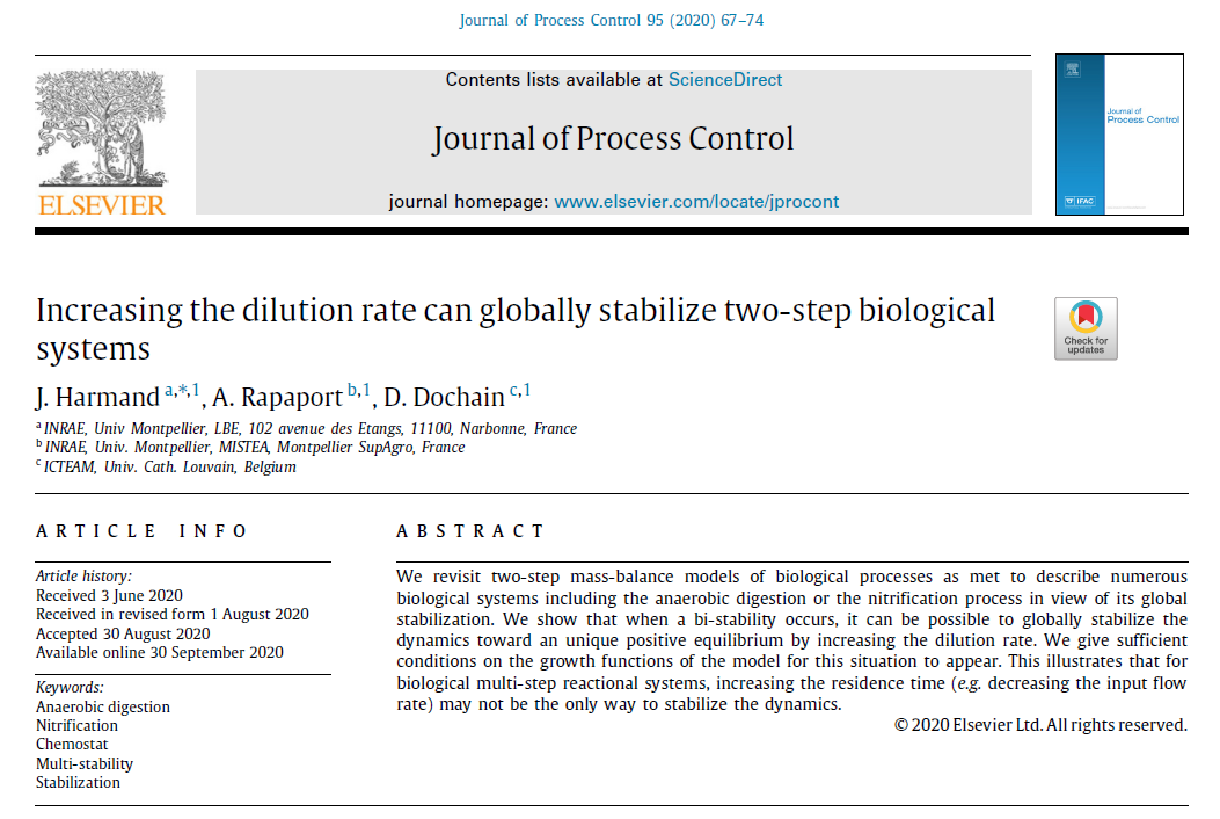 Sari, T. and B. Benyahia (2021) The operating diagram for a two-step anaerobic digestion model, Nonlinear Dynamics, Vol. 105, pp. 2711-2737, 10.1007/s11071-021-06722-7.
[Speaker Notes: Culture historique de la modélisation sans a priori méthodologique;

La modélisation nourrit l’expérimentation et vice-versa (A/R permanent entre modélisation et expériences);

Fondamentalement inter-disciplinaire (informatique, mathématiques appliqués, automatique, statistique, écologie, physique, agronomie, évaluation environnementale…);

Notion de feedback (presque) omniprésent;

Rapport différent à l’ACV (avec départ d’AH mais une opportunité et l’omniprésence dans l’approche inter-disciplinaire des problèmes avec appropriation de la problématique par un CR – incertitude de la donnée dans l’ACV).]
Pour aller plus loin
[Speaker Notes: Culture historique de la modélisation sans a priori méthodologique;

La modélisation nourrit l’expérimentation et vice-versa (A/R permanent entre modélisation et expériences);

Fondamentalement inter-disciplinaire (informatique, mathématiques appliqués, automatique, statistique, écologie, physique, agronomie, évaluation environnementale…);

Notion de feedback (presque) omniprésent;

Rapport différent à l’ACV (avec départ d’AH mais une opportunité et l’omniprésence dans l’approche inter-disciplinaire des problèmes avec appropriation de la problématique par un CR – incertitude de la donnée dans l’ACV).]
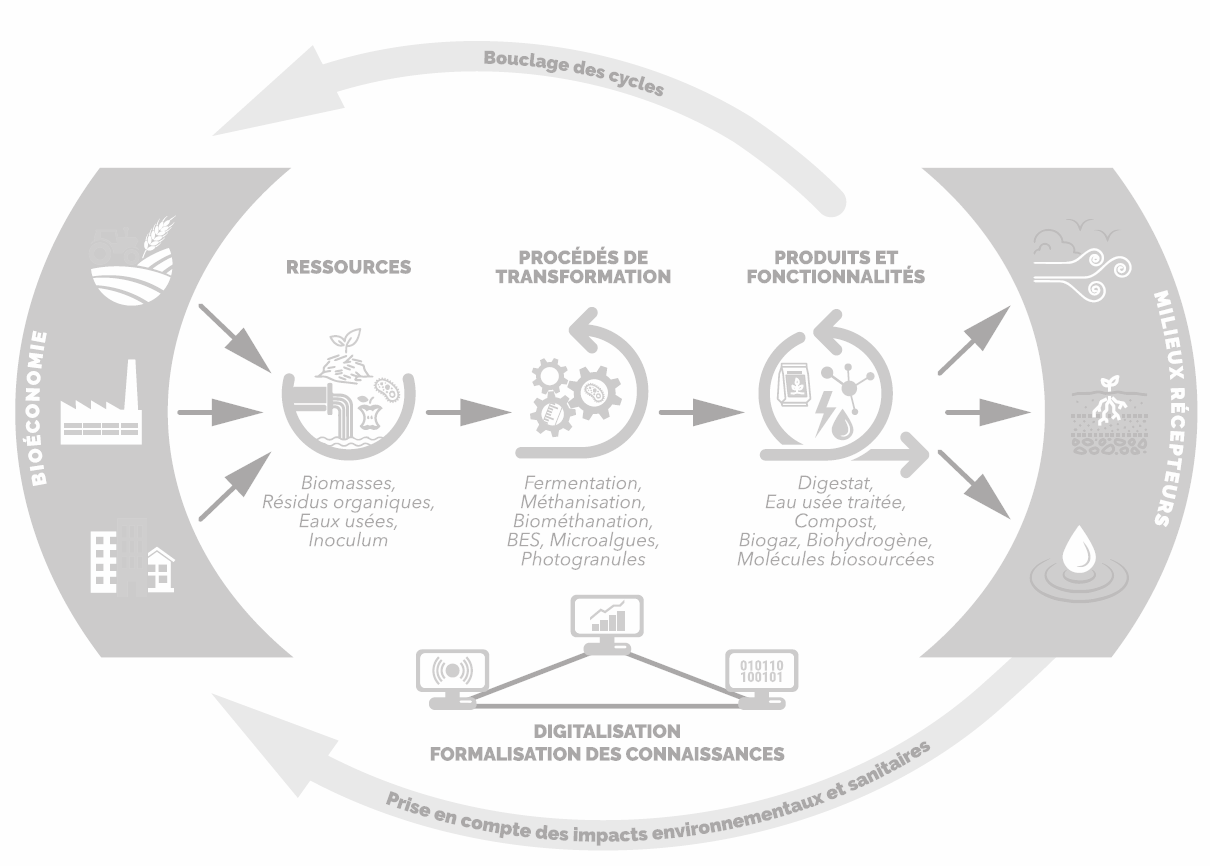 Merci de votre attention